アンケート結果
2025年4月28日
はじめに
■アンケートの目次
■アンケートの集計にあたり
アンケートの設問内容は、会場によって異なる場合があります。なお、判別不能な記載内容は〇〇や〜で記載しています。
2
新発田での結果
開催日：2025年6月23日
3
アンケート回答者の属性
■年代
■職業
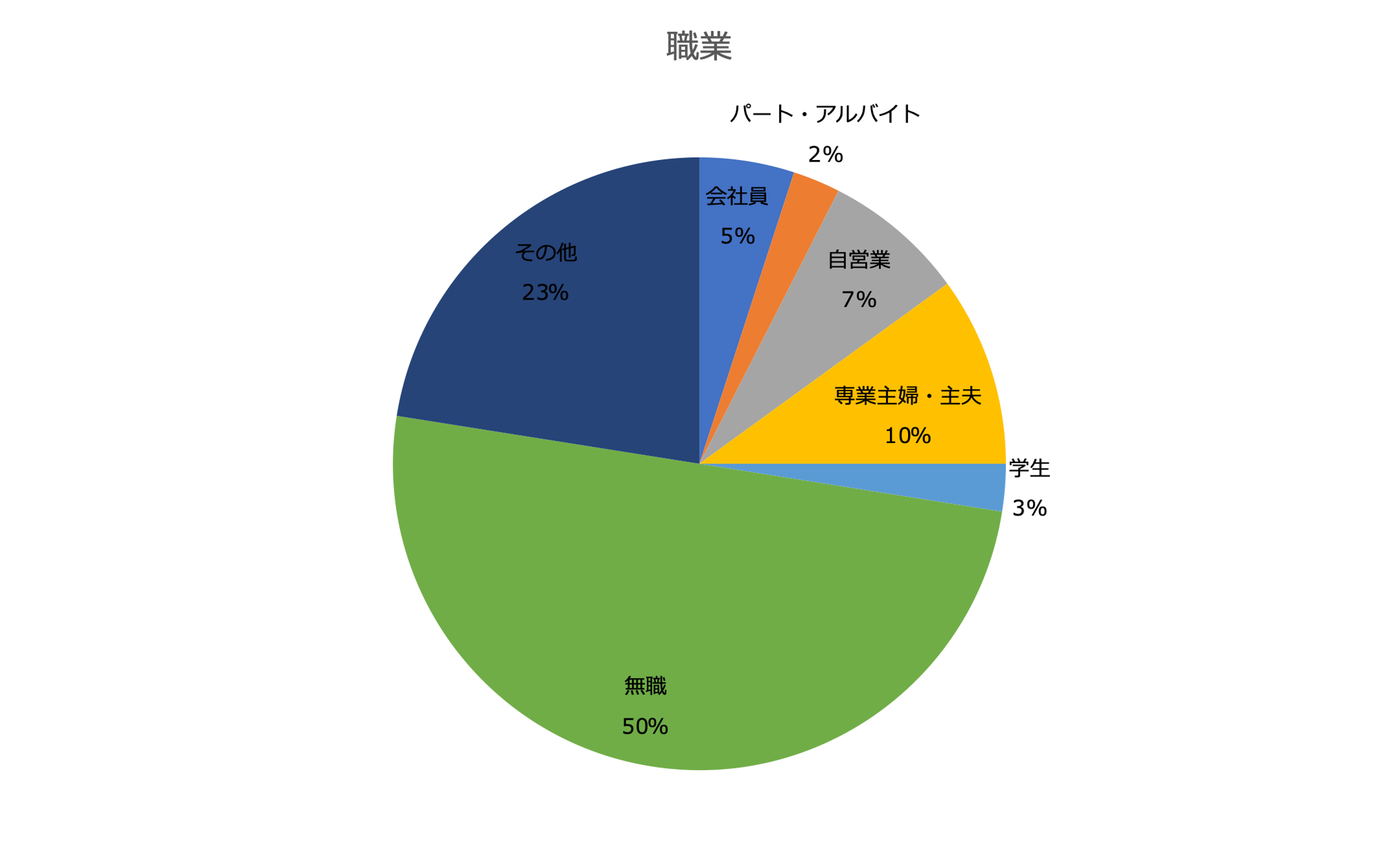 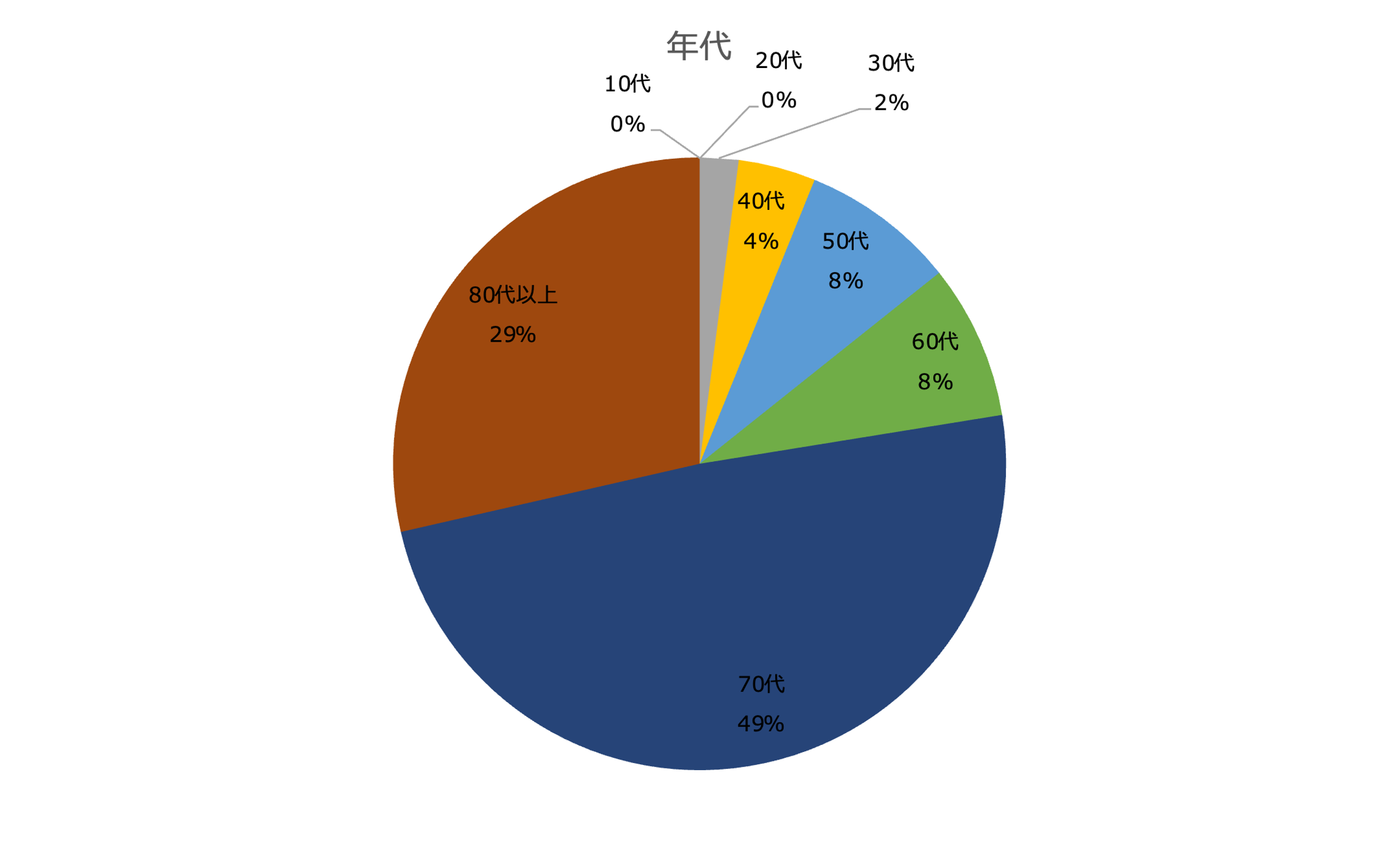 ■住まい
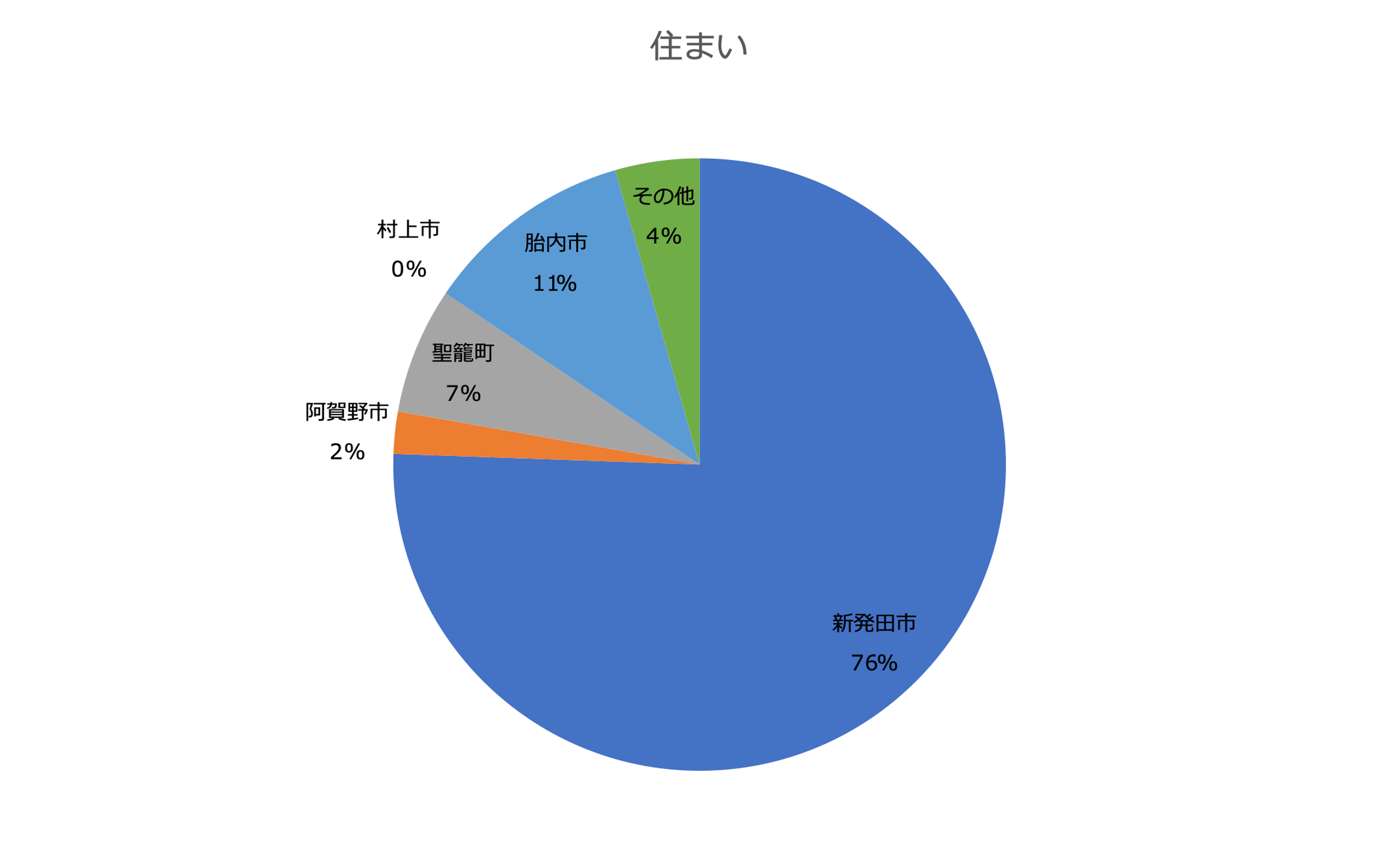 4
このイベントに参加したきっかけを教えてください。（複数回答）
「原発事故が起きたらどうやって避難するのか知りたい・考えたい」最も参加動機として多かった。
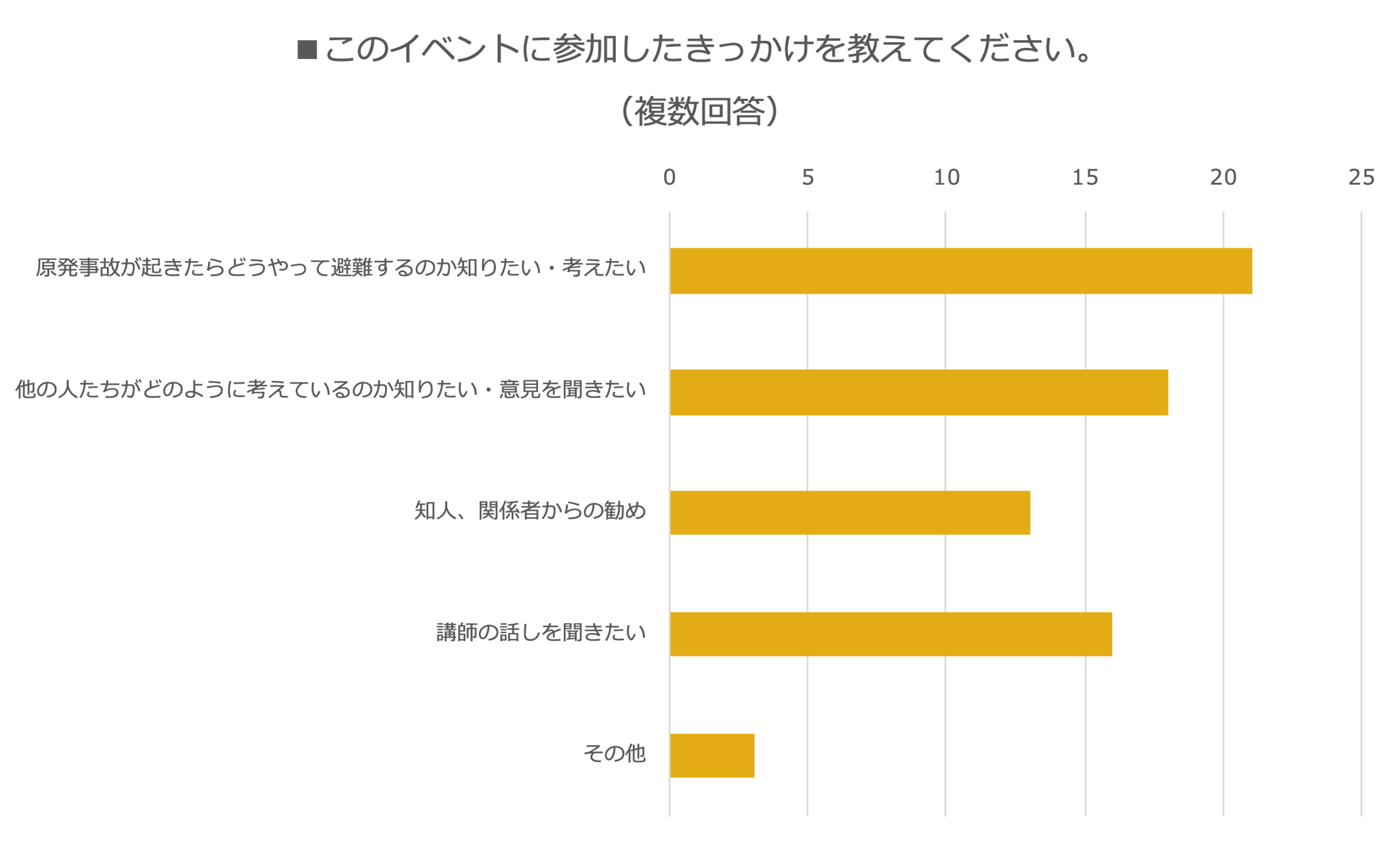 5
話し合いのパートの満足度はどれくらいでしたか？（単一回答）
「満足」「やや満足」の合計で65％となった。
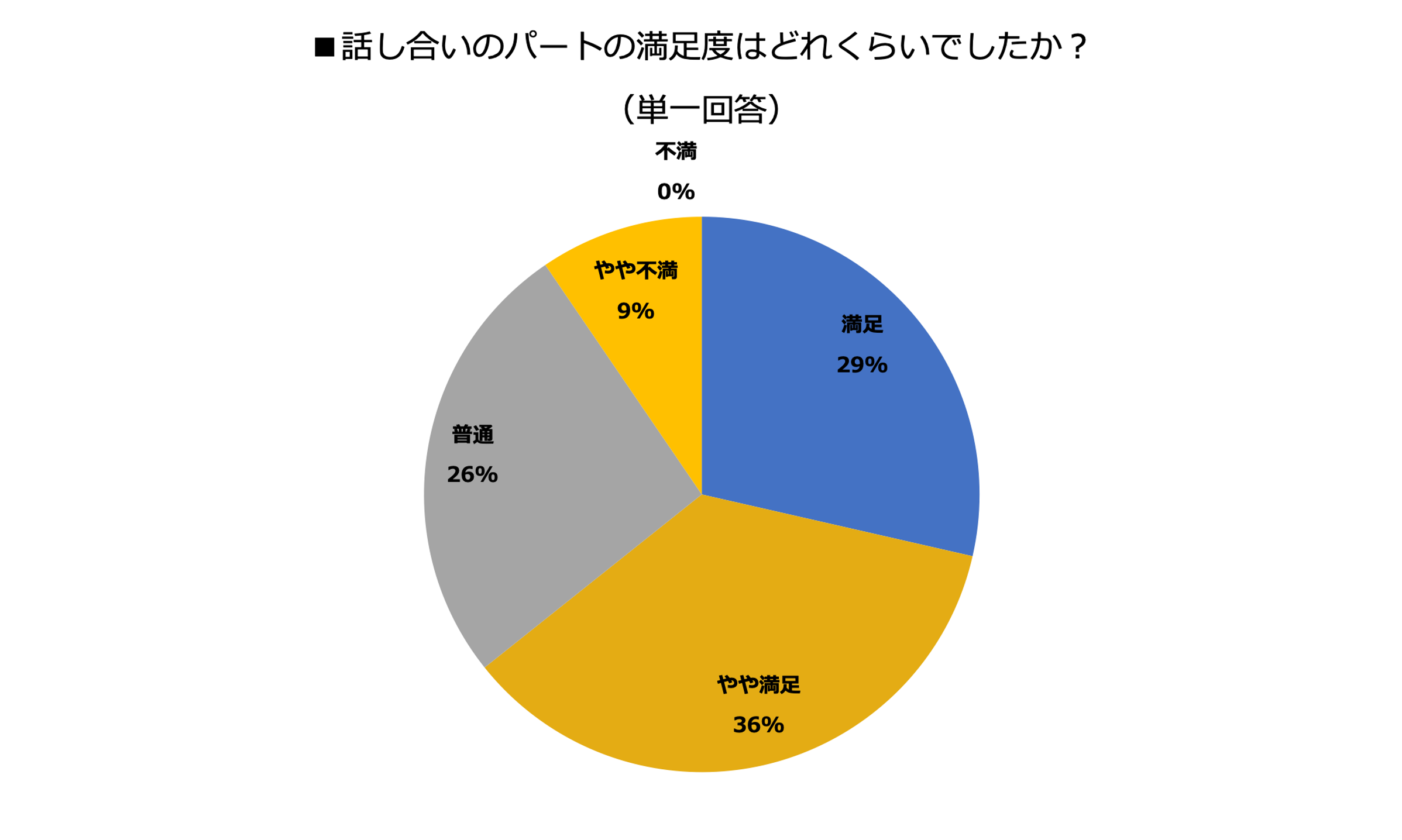 6
話し合いパートの感想（よかったこと・改善点など）を教えてください。
7
そのほか言い残したこと・今後の展望
8
魚沼での結果
開催日：2025年7月27日
9
アンケート回答者の属性
■年代
■職業
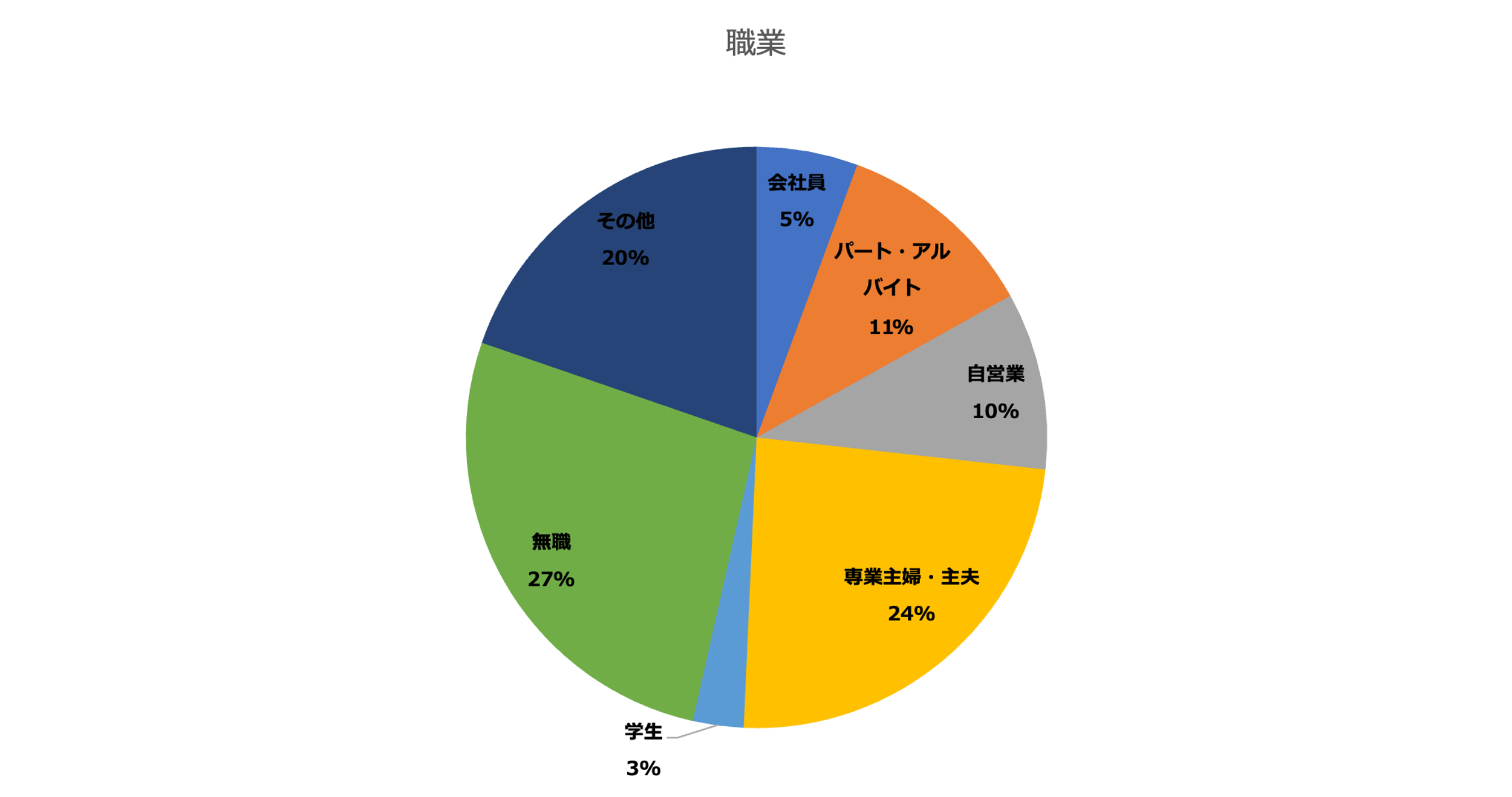 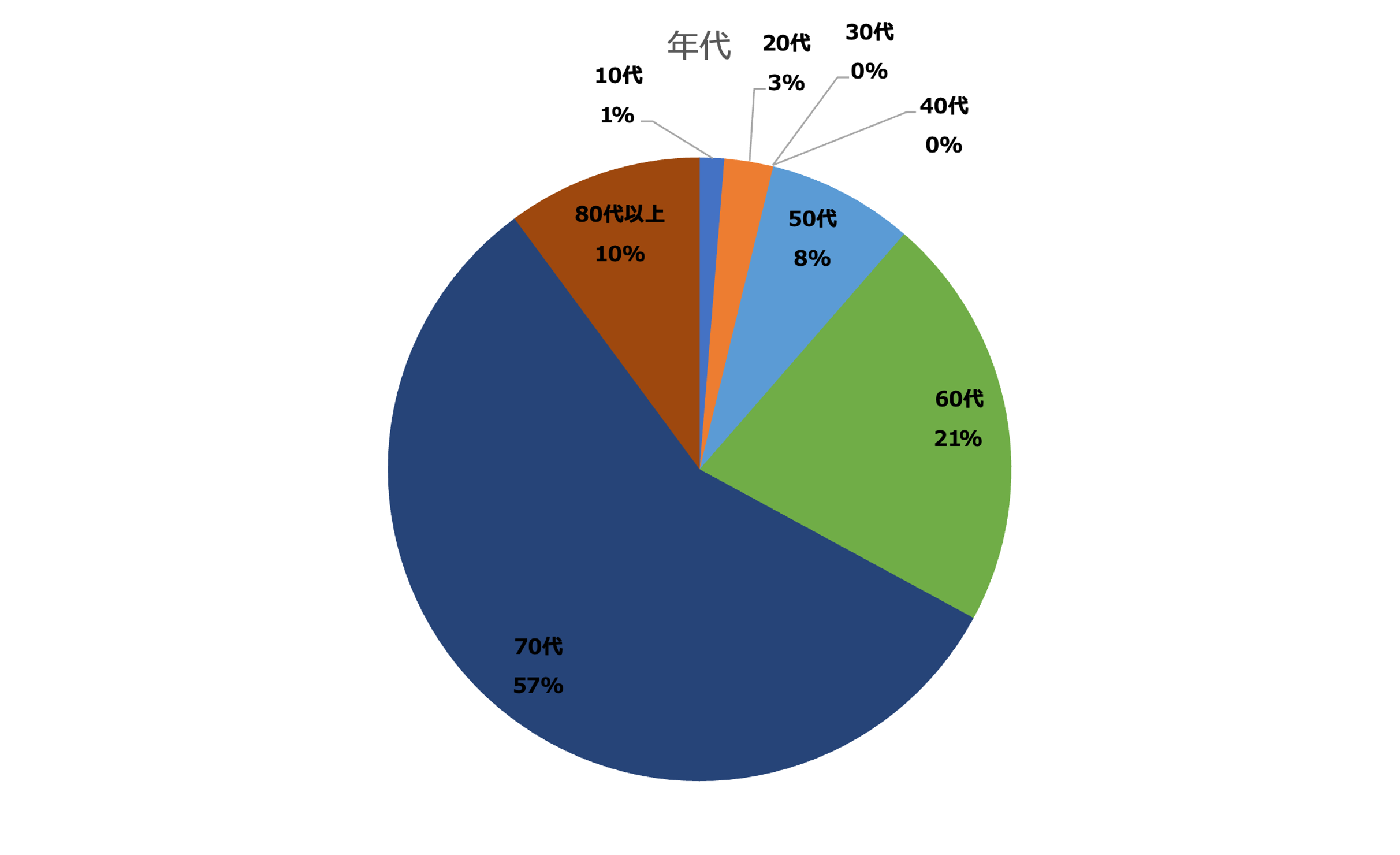 ■住まい
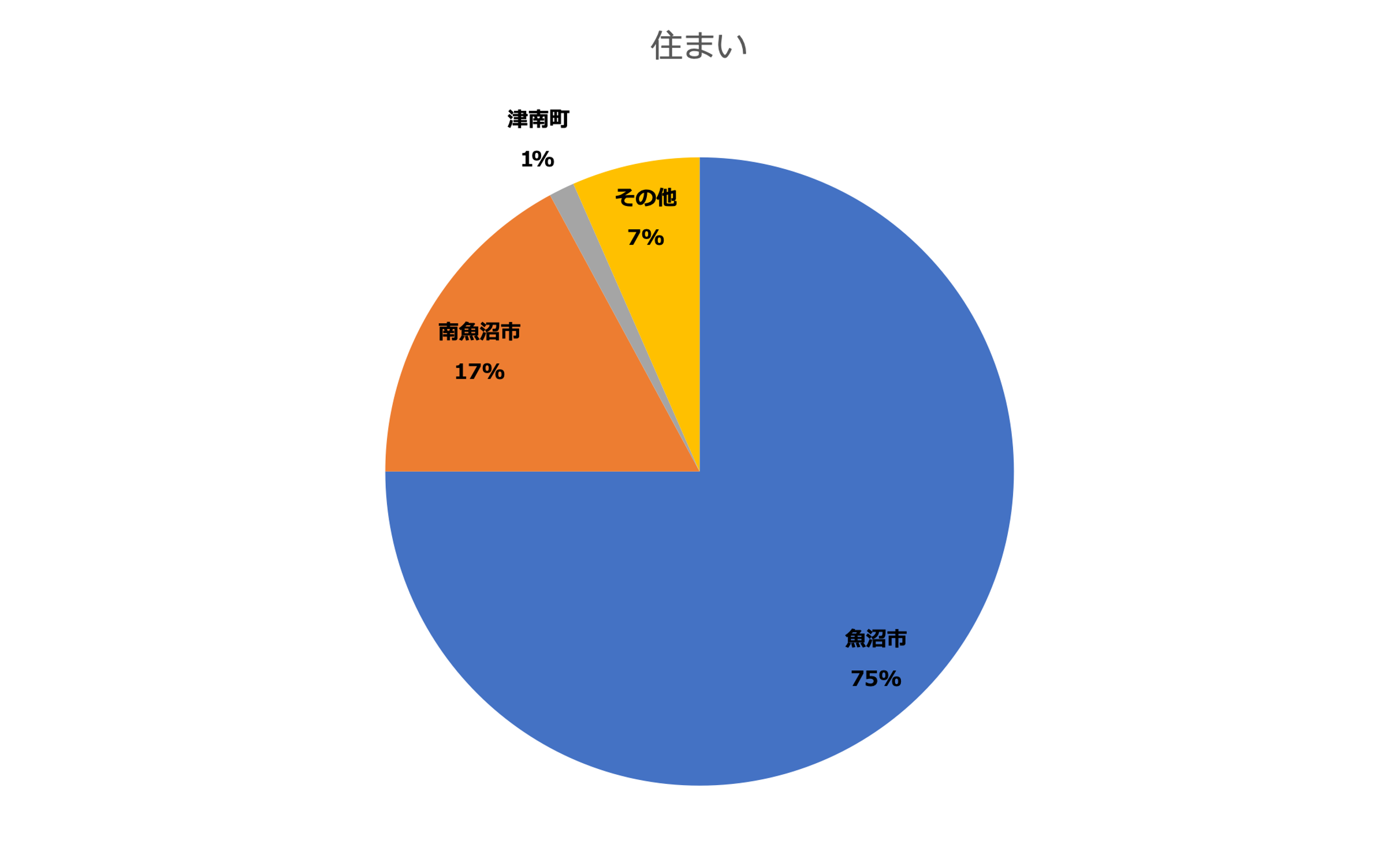 10
このイベントに参加したきっかけを教えてください。（複数回答）
「講師の話を聞きたい」が参加動機として最も多かった。
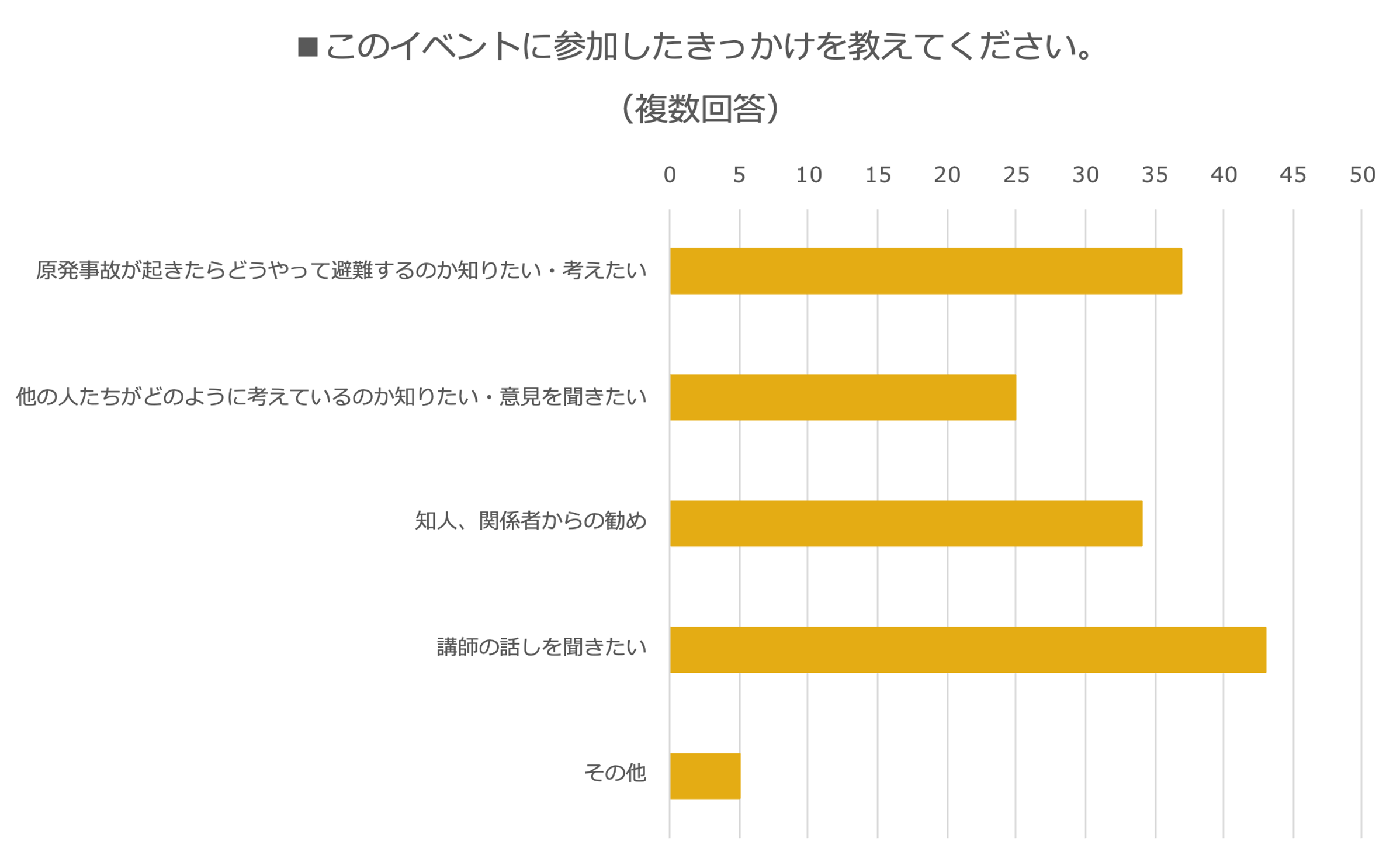 11
話し合いのパートの満足度はどれくらいでしたか？（単一回答）
「満足」「やや満足」の合計で86％となった。
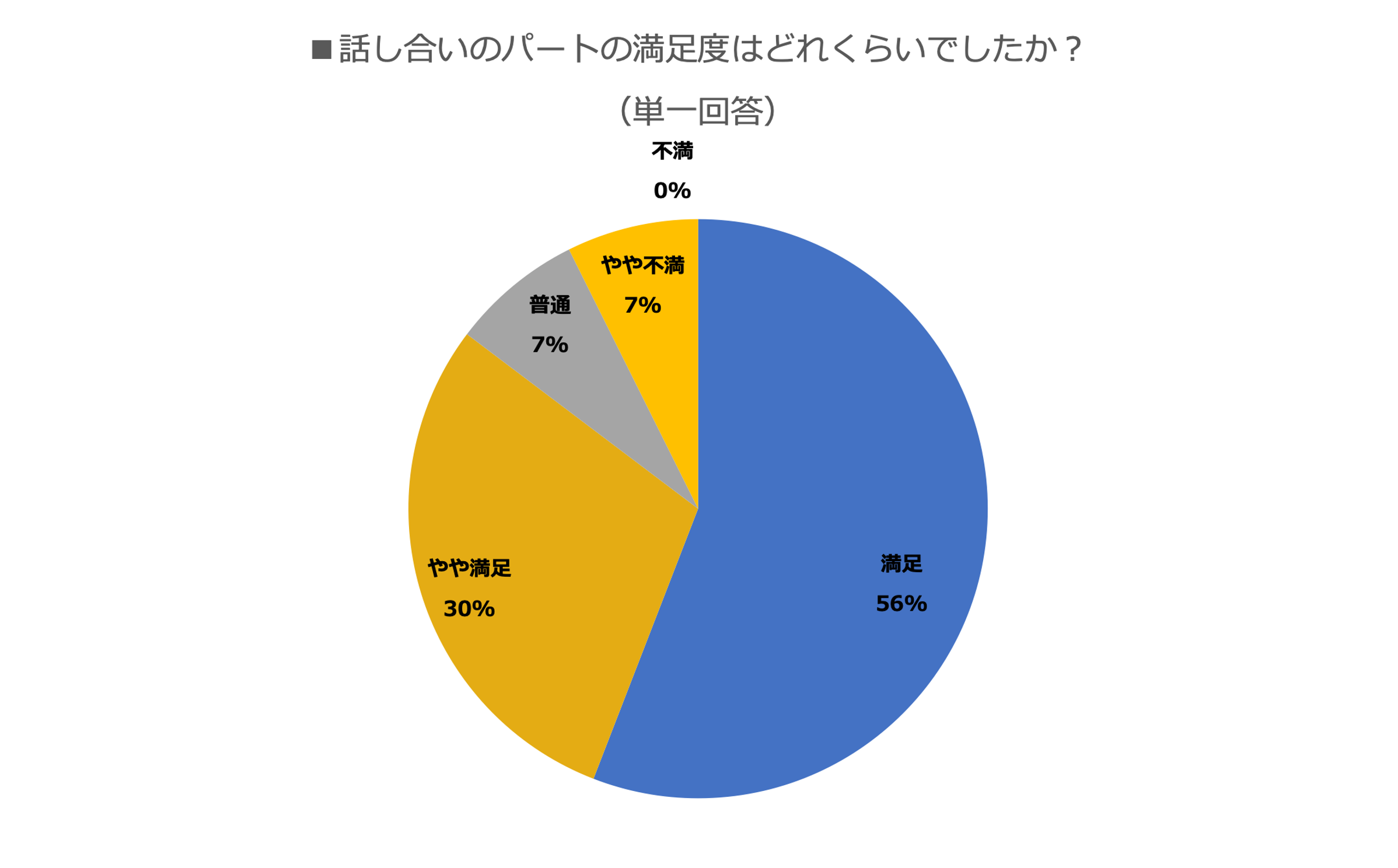 12
話し合いパートの感想（よかったこと・改善点など）を教えてください。
13
話し合いパートの感想（よかったこと・改善点など）を教えてください。
14
そのほか言い残したこと・今後の展望
15
そのほか言い残したこと・今後の展望
16
県央での結果
開催日：2024年8月18日
17
アンケート回答者の属性
■年代
■職業
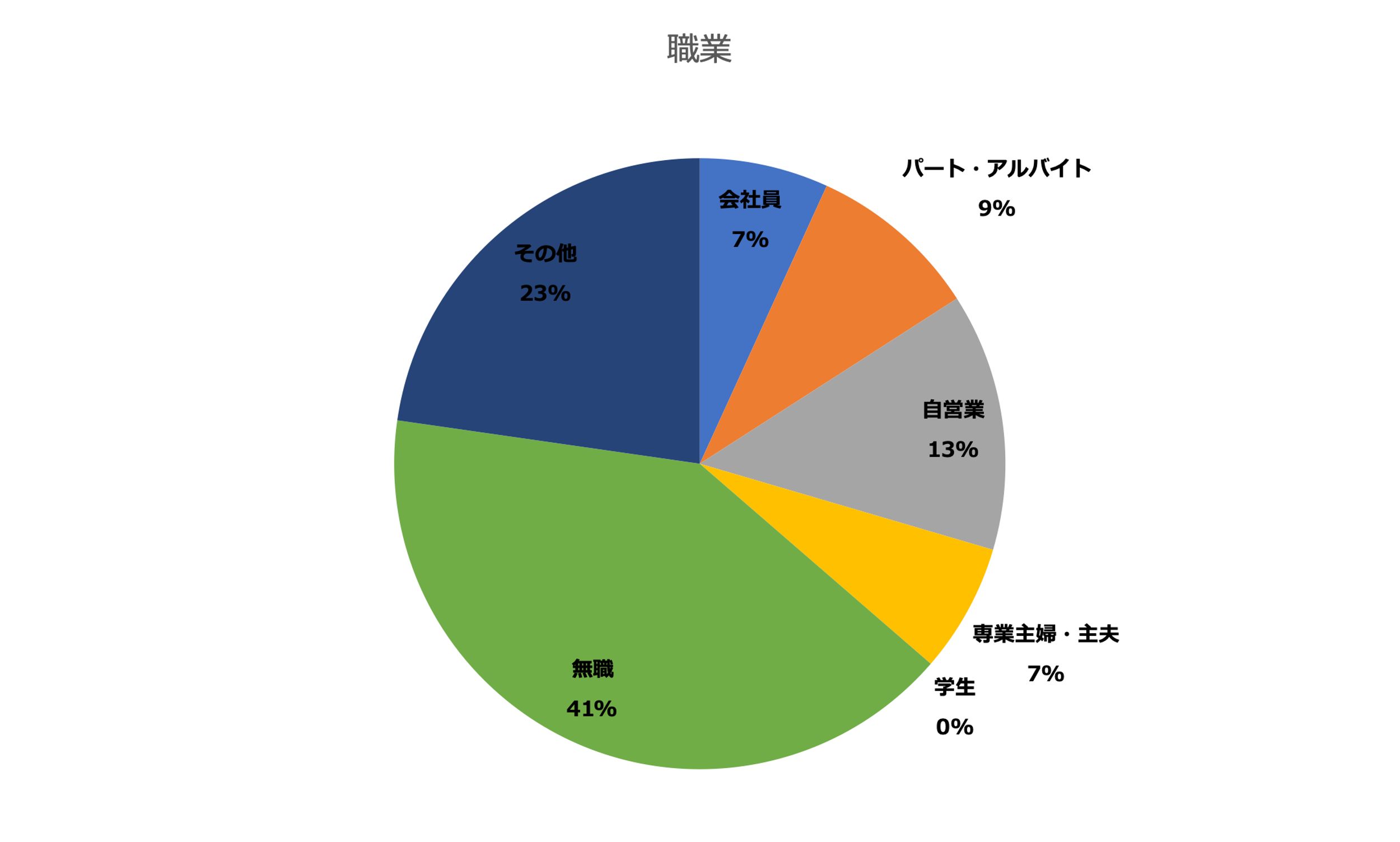 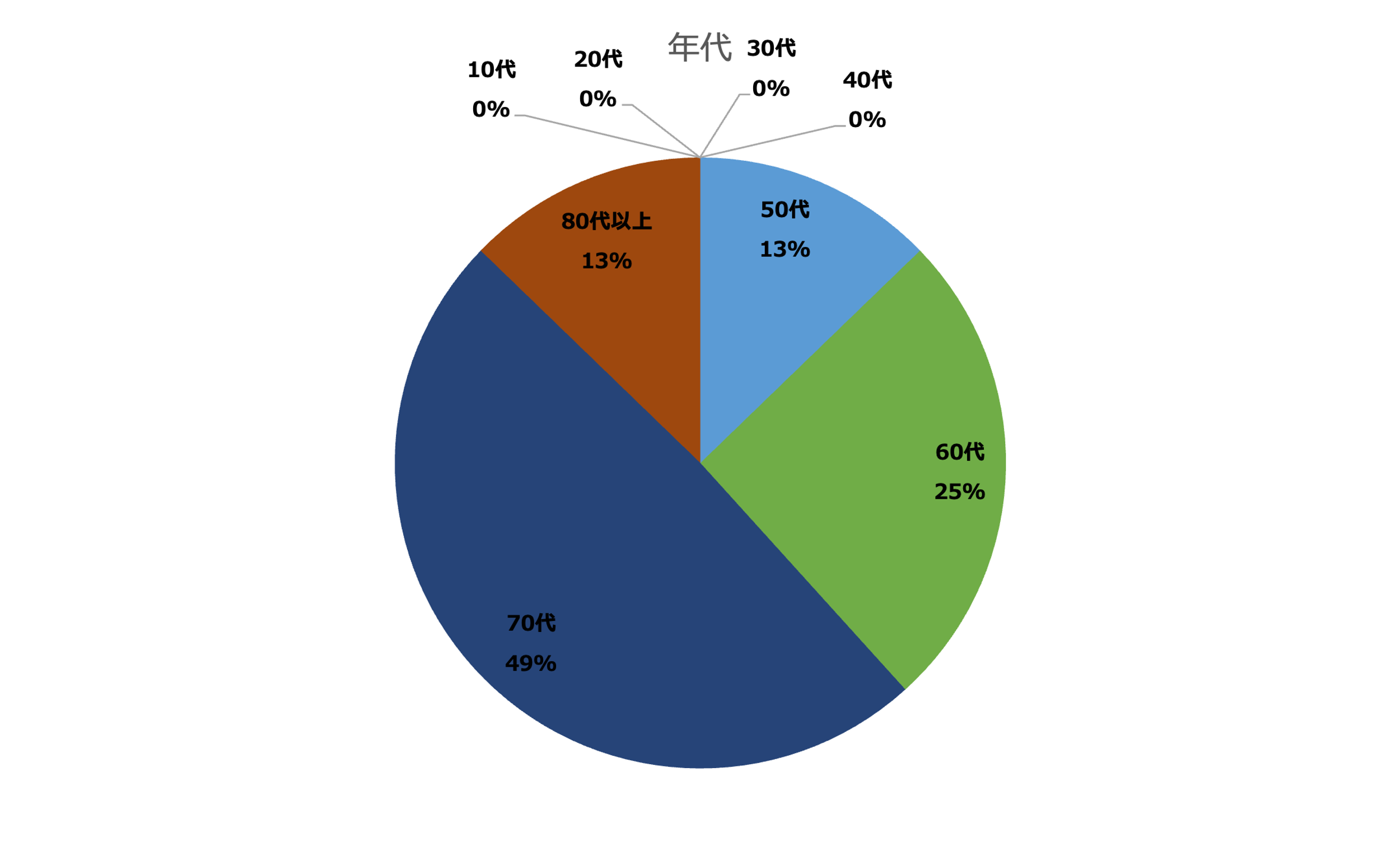 ■住まい
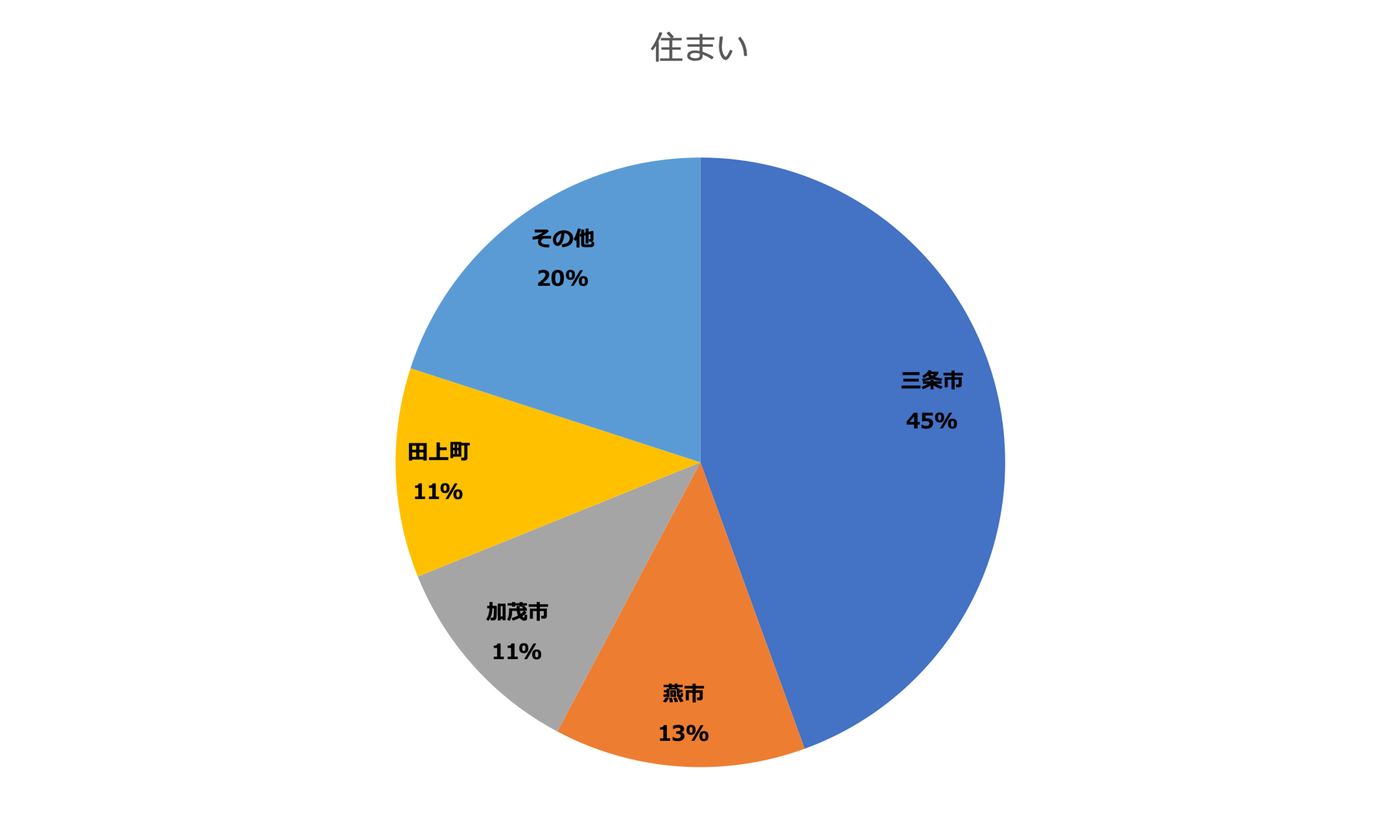 18
このイベントに参加したきっかけを教えてください。（複数回答）
「講師の話を聞きたい」が参加動機として最も多かった。
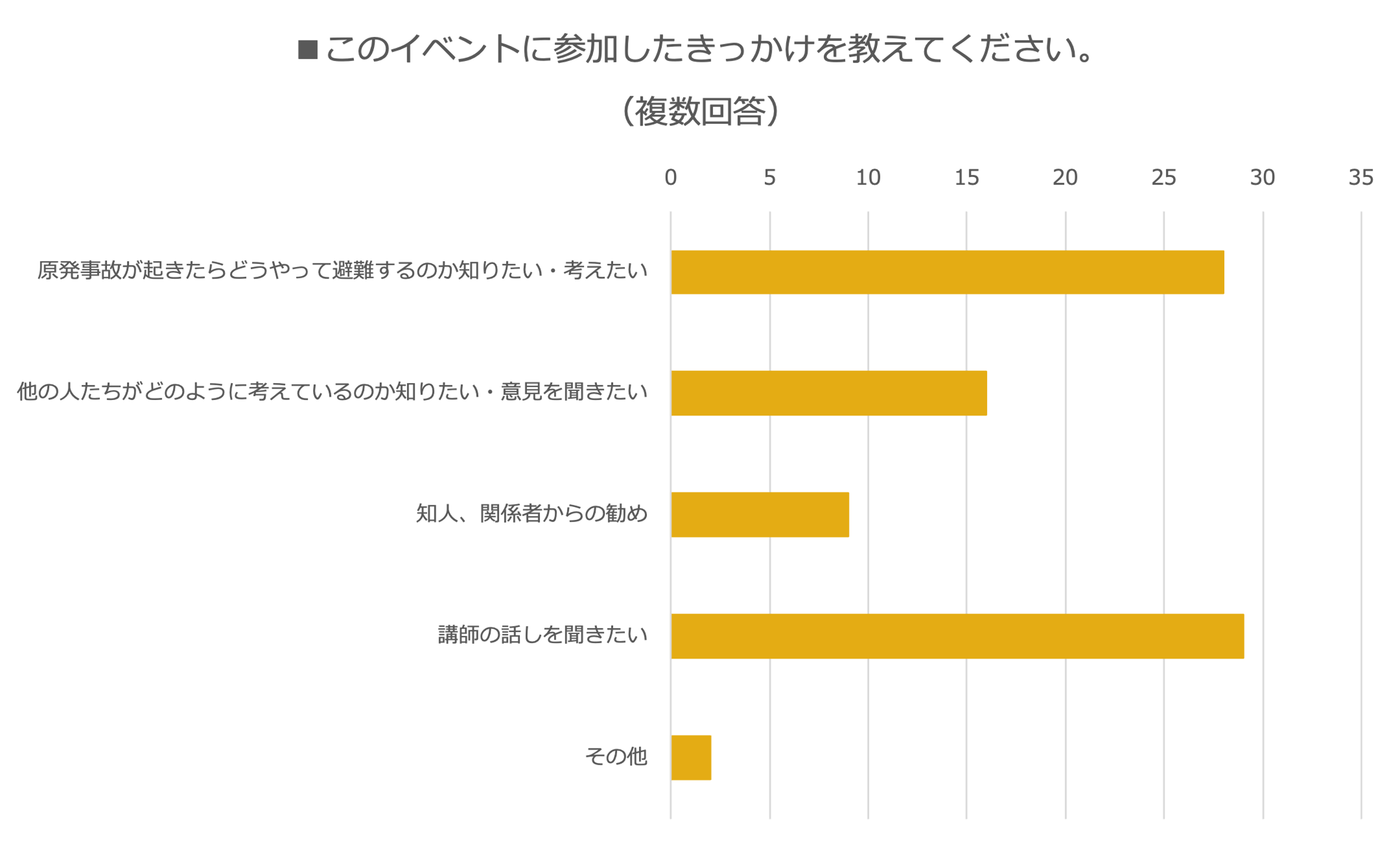 19
話し合いのパートの満足度はどれくらいでしたか？（単一回答）
「満足」「やや満足」の合計で75％となった。
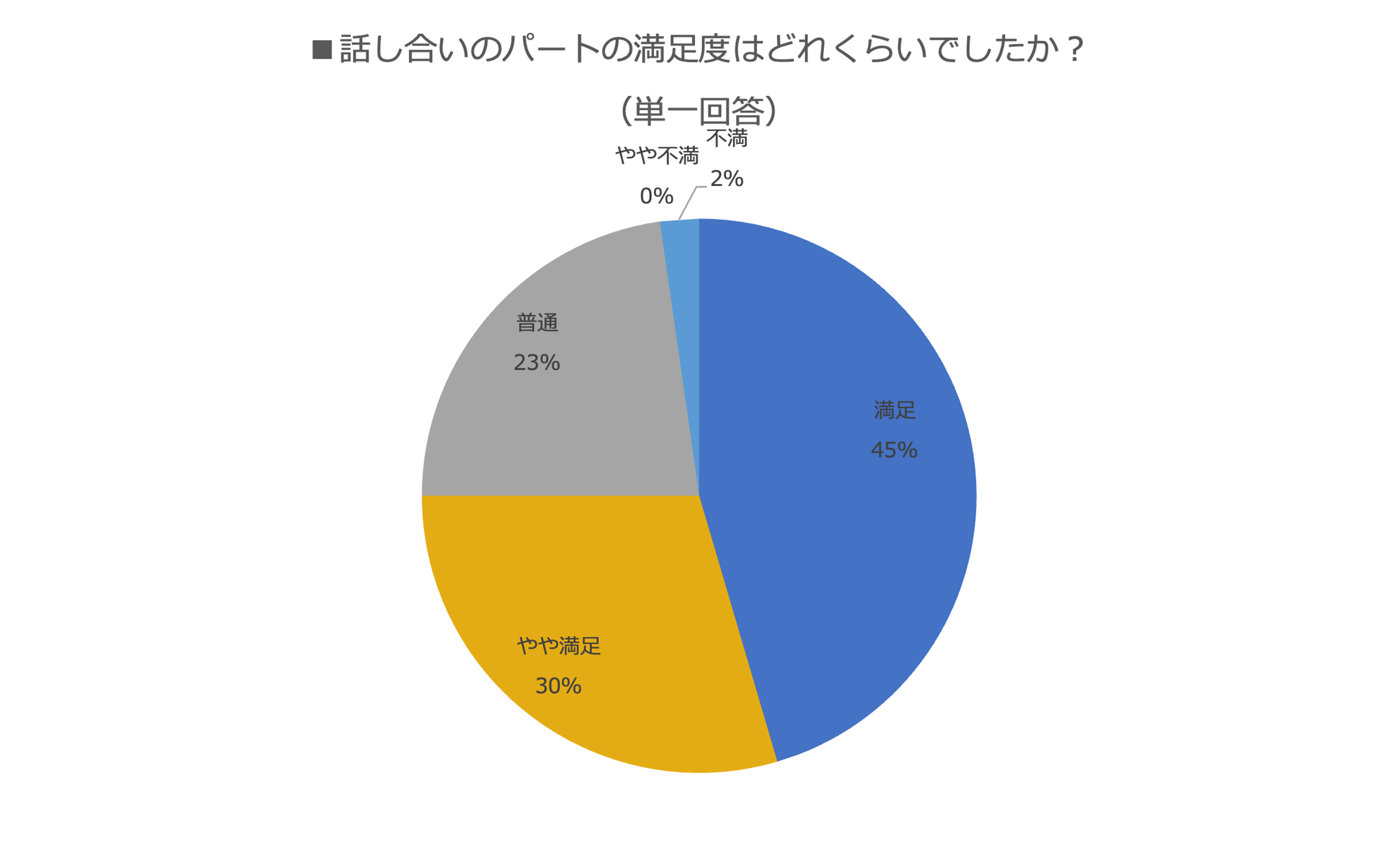 20
話し合いパートの感想（よかったこと・改善点など）を教えてください。
21
そのほか言い残したこと・今後の展望
22
新潟での結果
開催日：2024年9月14日
23
アンケート回答者の属性
■年代
■職業
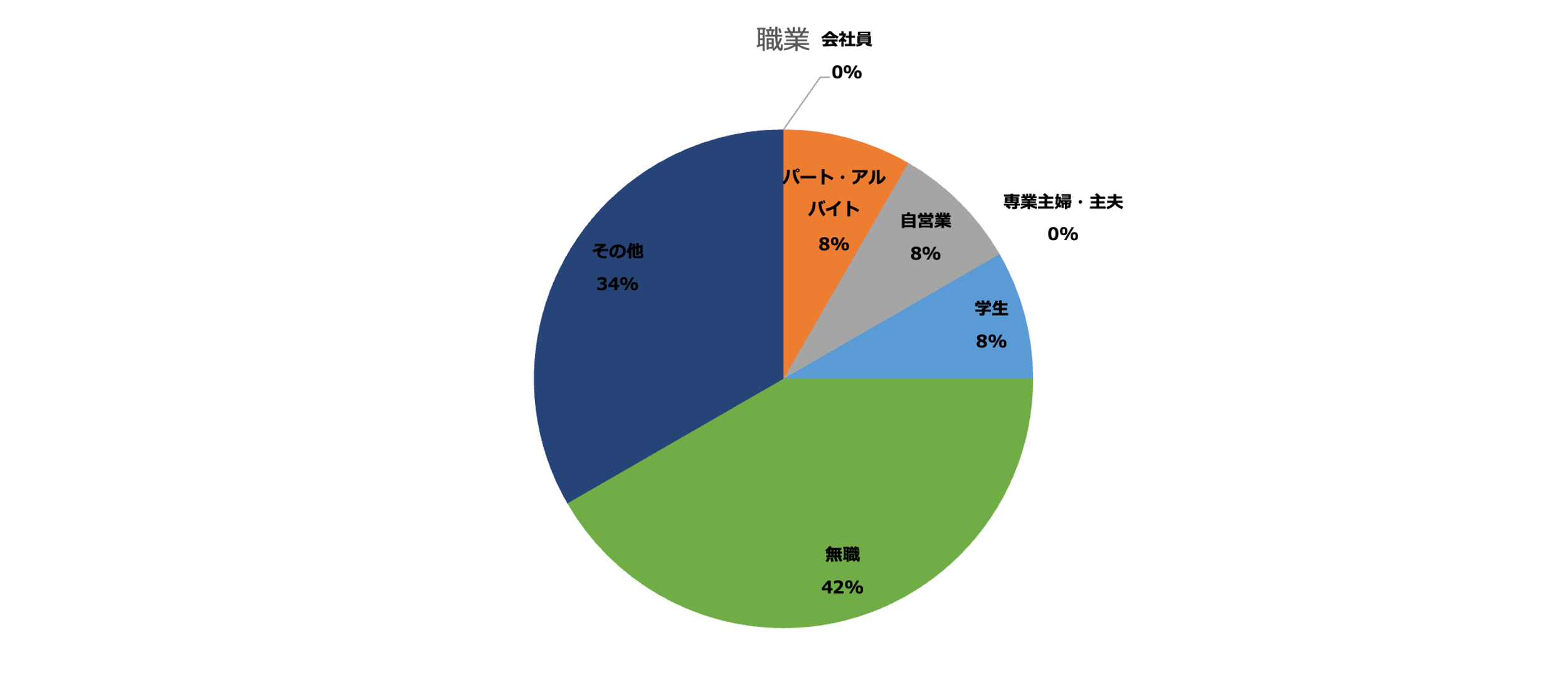 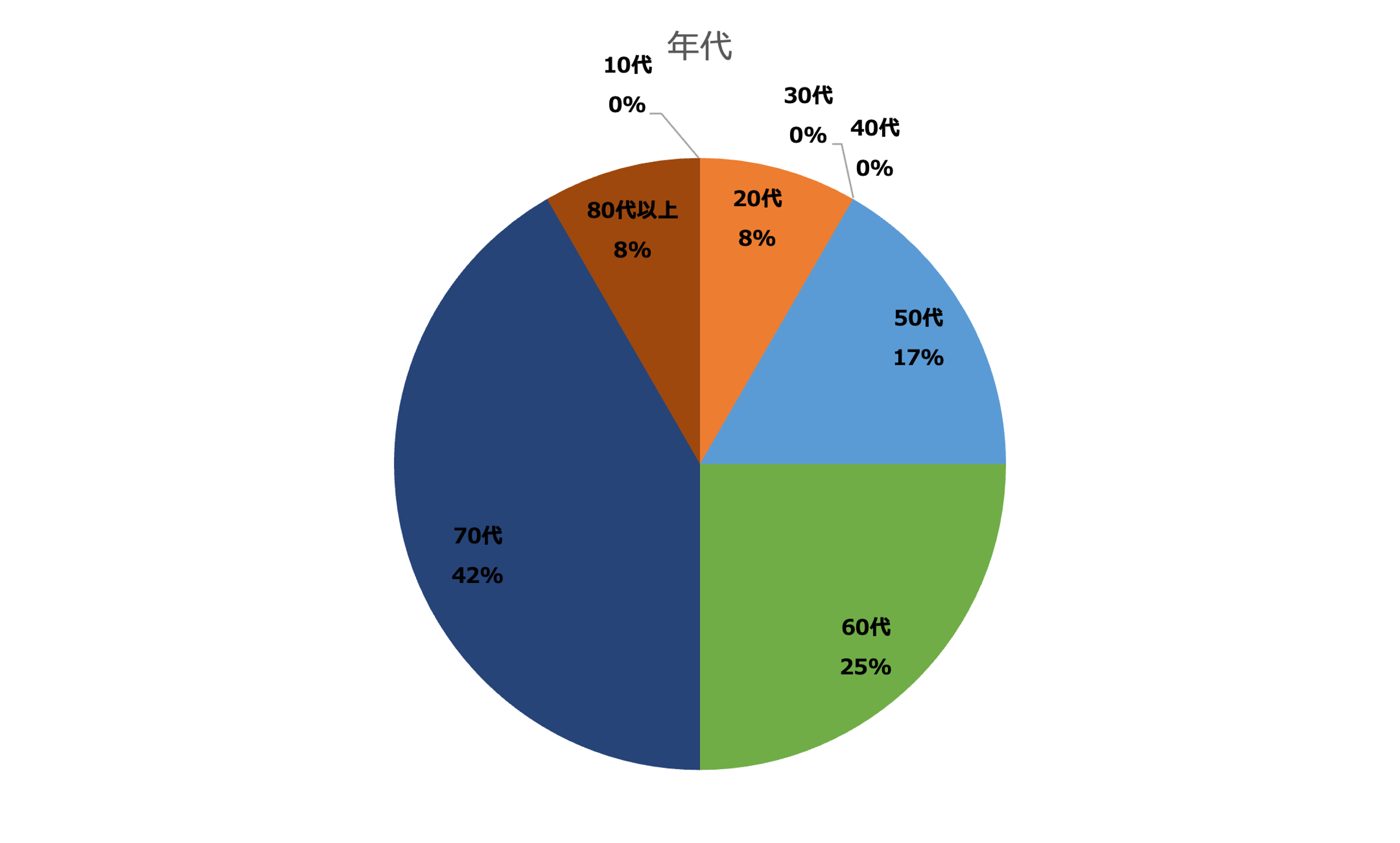 ■住まい
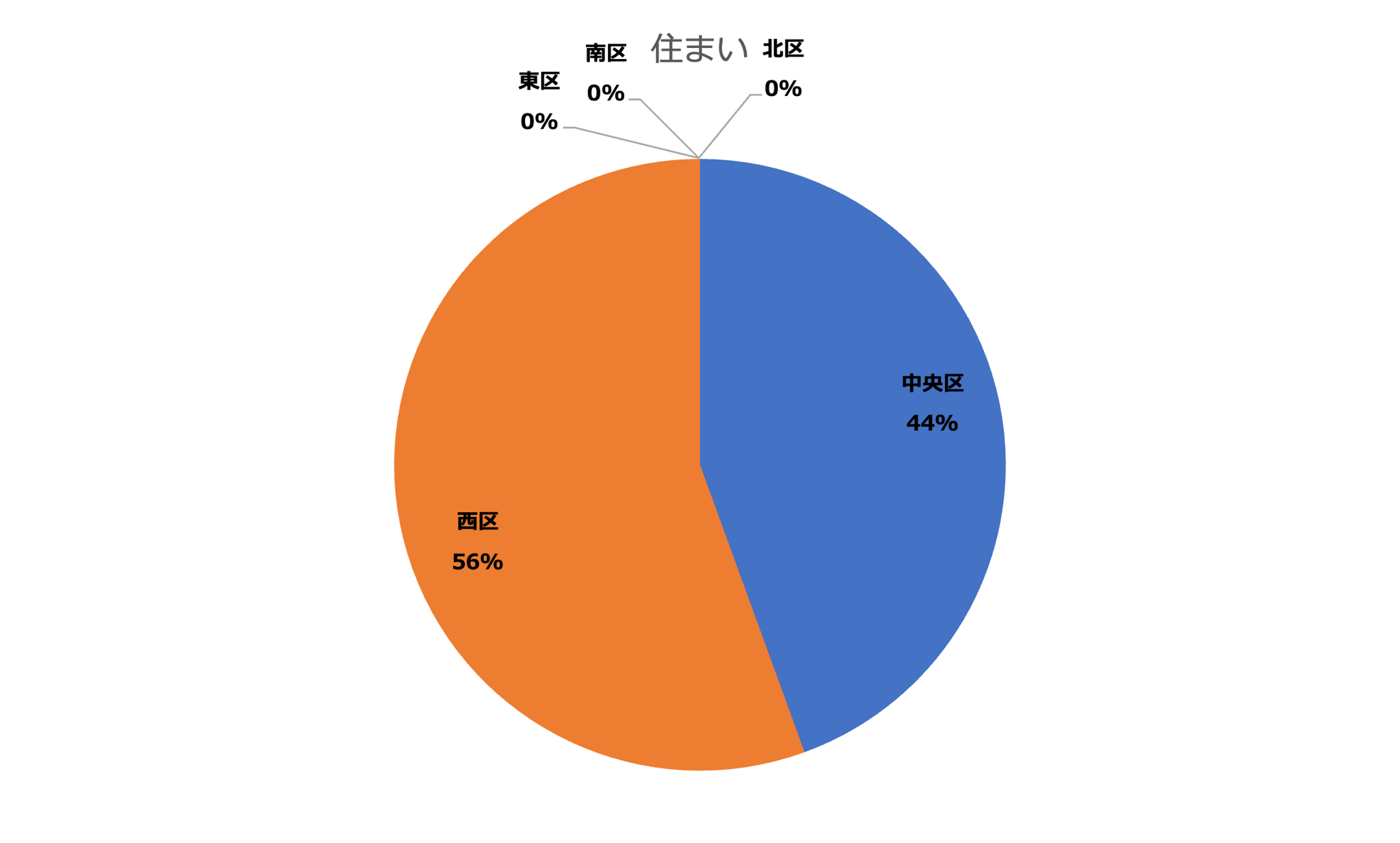 24
このイベントに参加したきっかけを教えてください。（複数回答）
「原発事故が起きたらどうやって避難するのか知りたい・考えたい」と「知人、関係者からの勧め」が参加動機として最も多かった。
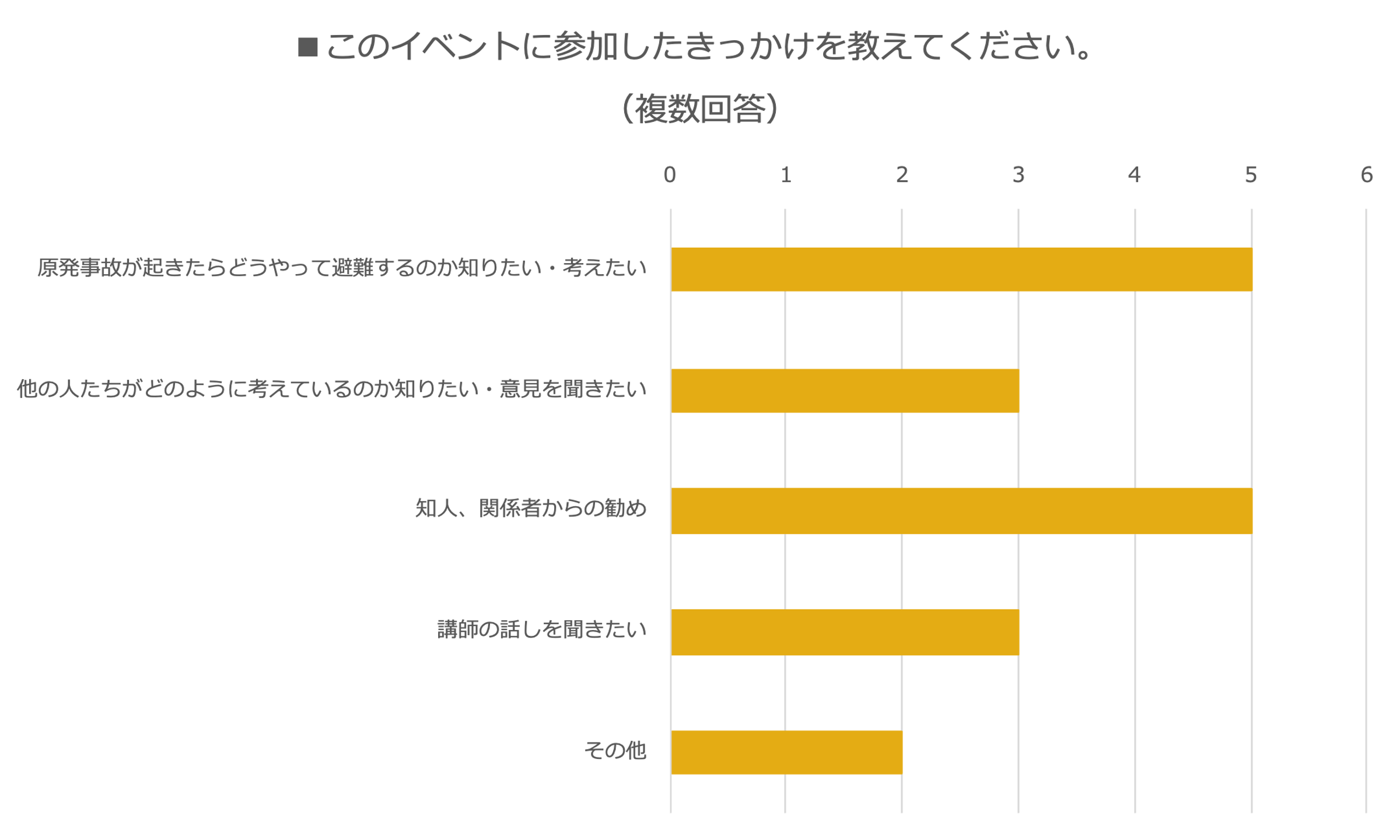 25
話し合いのパートの満足度はどれくらいでしたか？（単一回答）
「満足」「やや満足」の合計で67％となった。
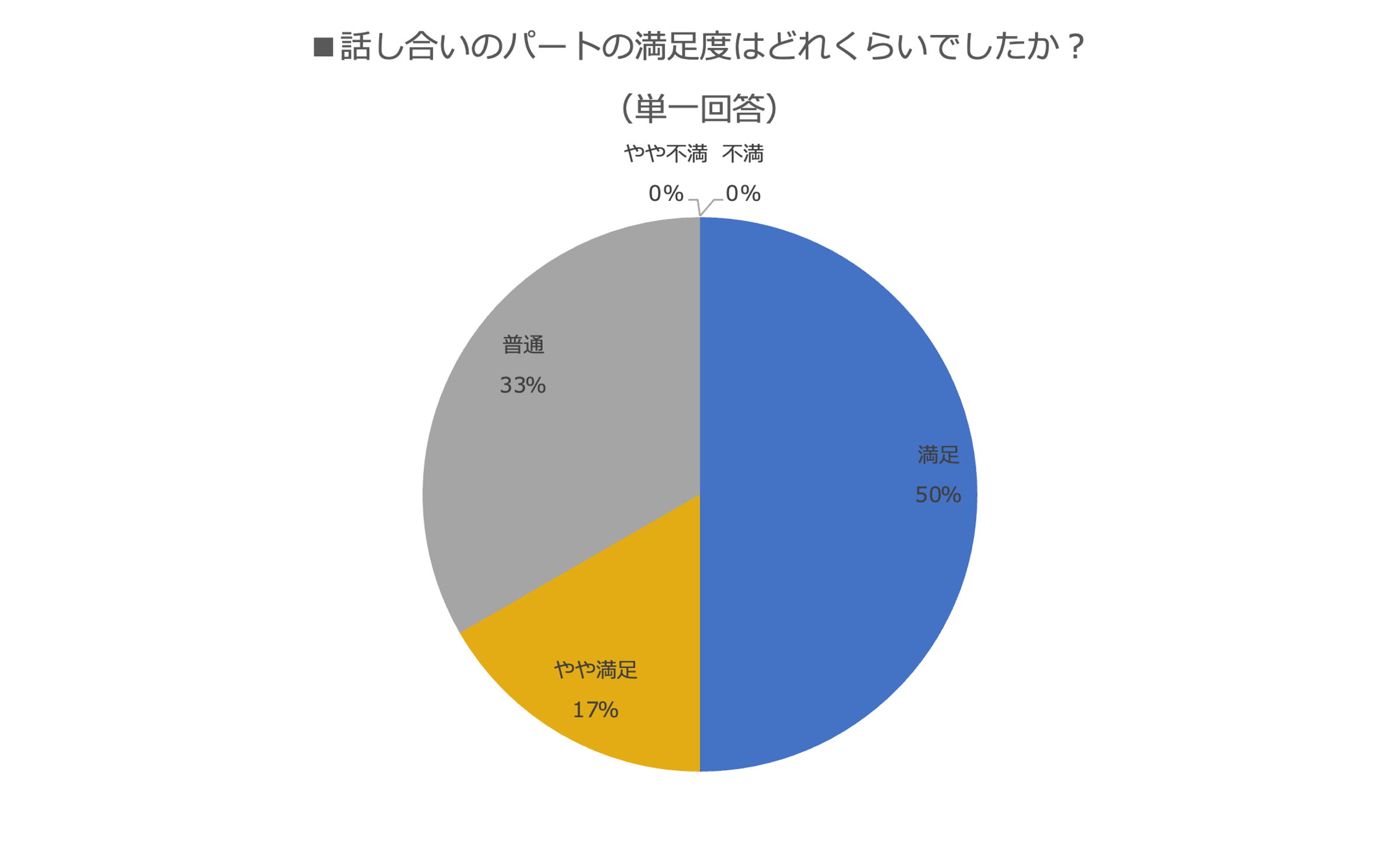 26
話し合いパートの感想（よかったこと・改善点など）を教えてください。
27
そのほか言い残したこと・今後の展望
28
上越での結果
開催日：2024年12月15日
29
アンケート回答者の属性
■年代
■職業
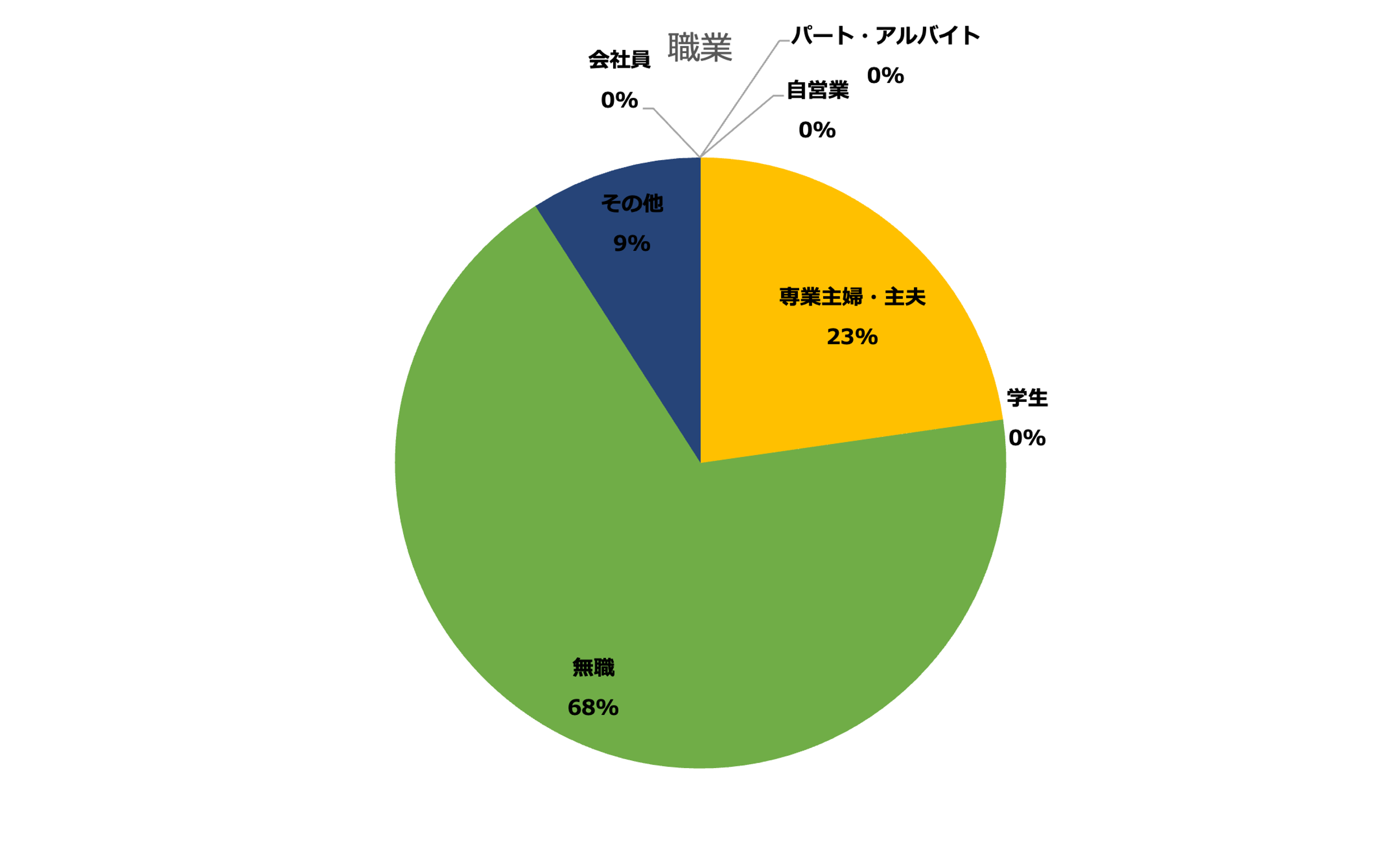 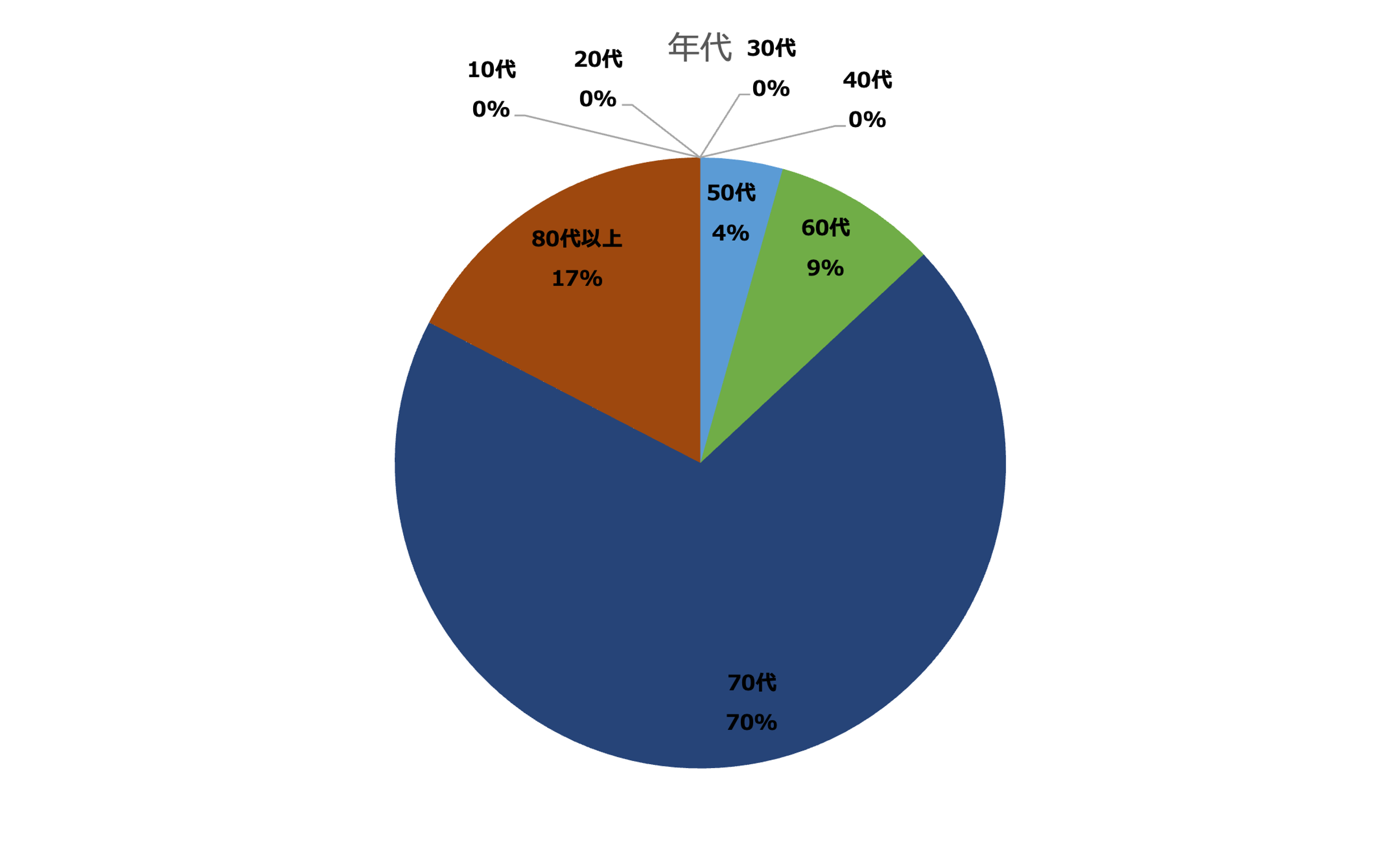 ■住まい
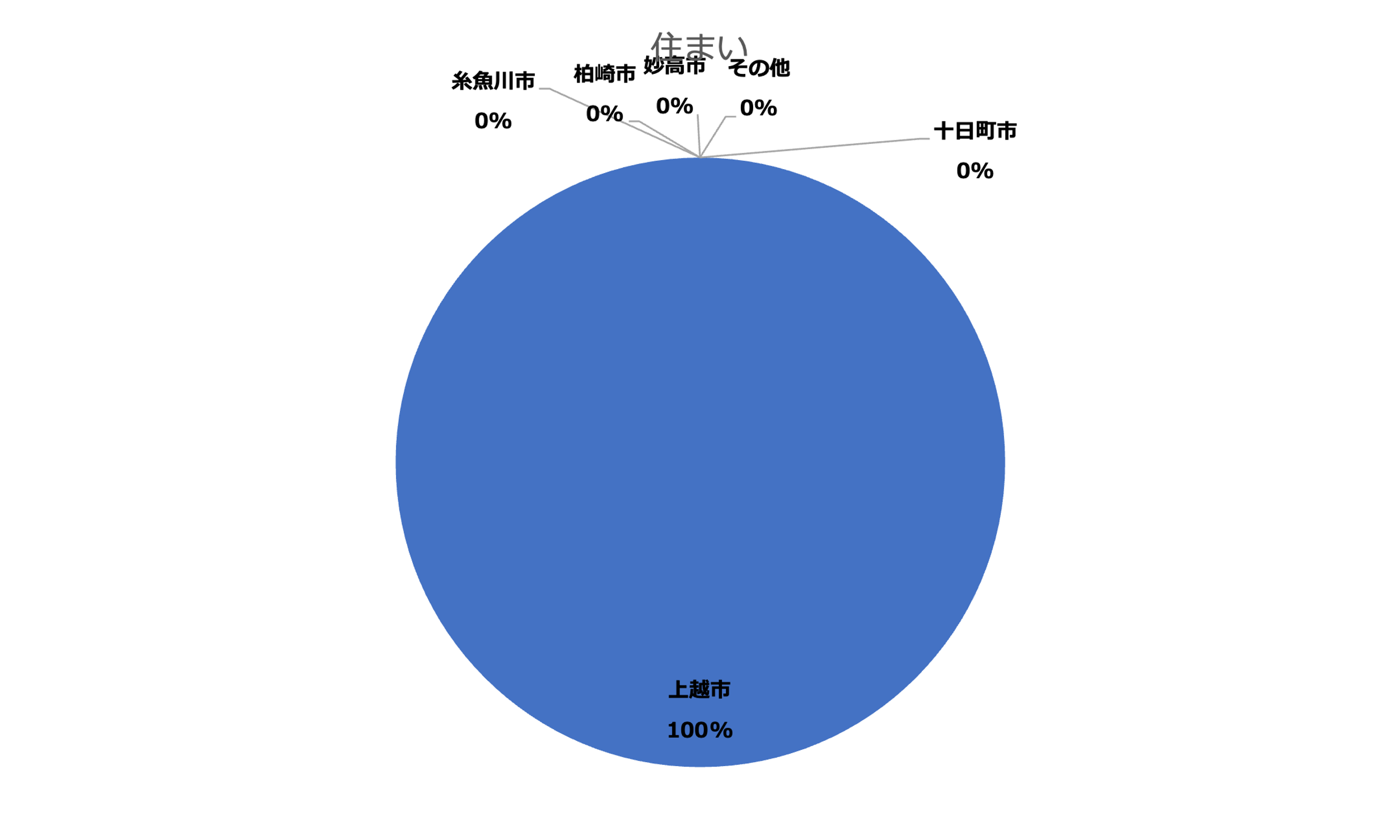 30
このイベントに参加したきっかけを教えてください。（複数回答）
「原発事故が起きたらどうやって避難するのか知りたい・考えたい」が参加動機として最も多かった。
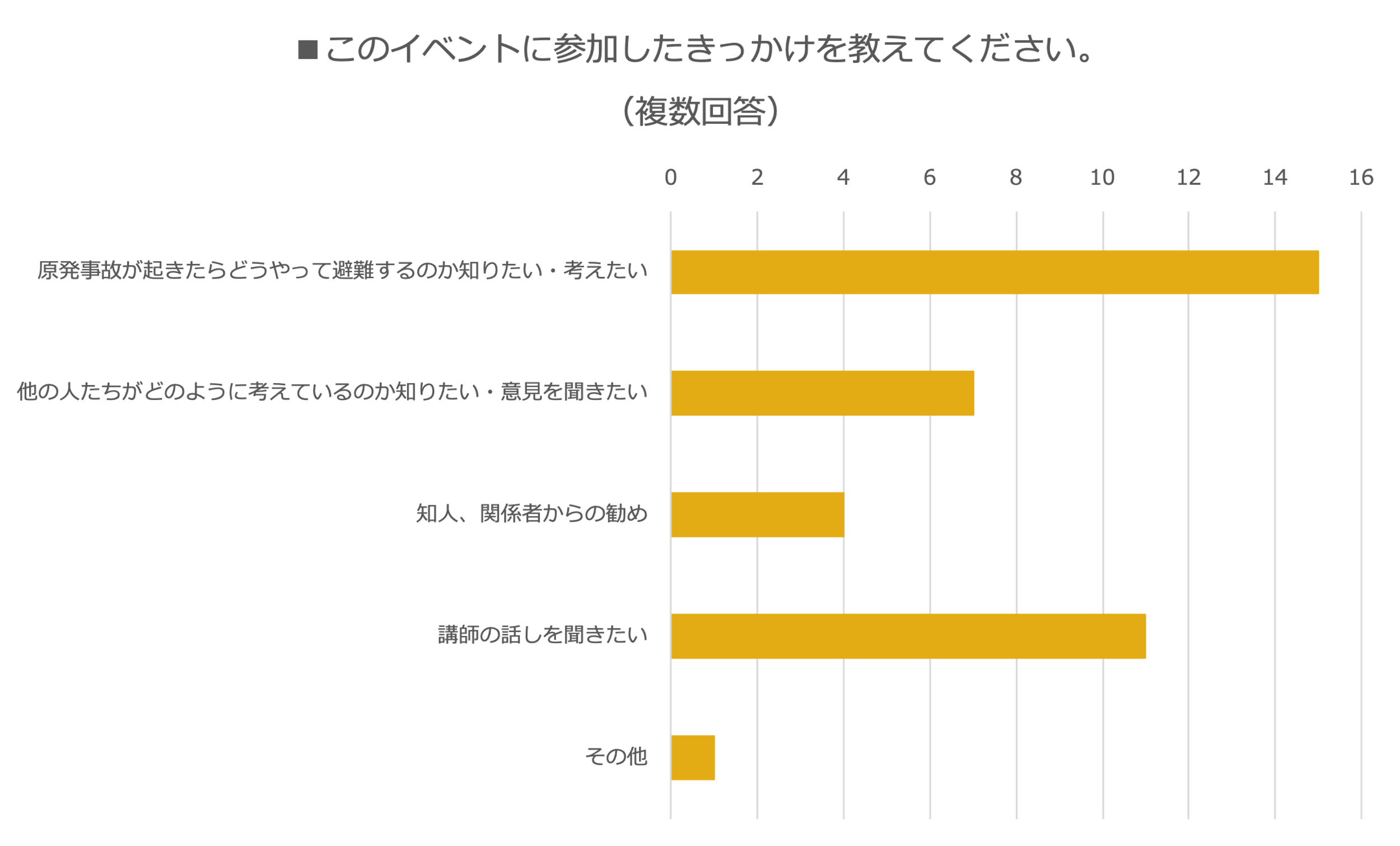 31
話し合いのパートの満足度はどれくらいでしたか？（単一回答）
「満足」「やや満足」の合計で75％となった。
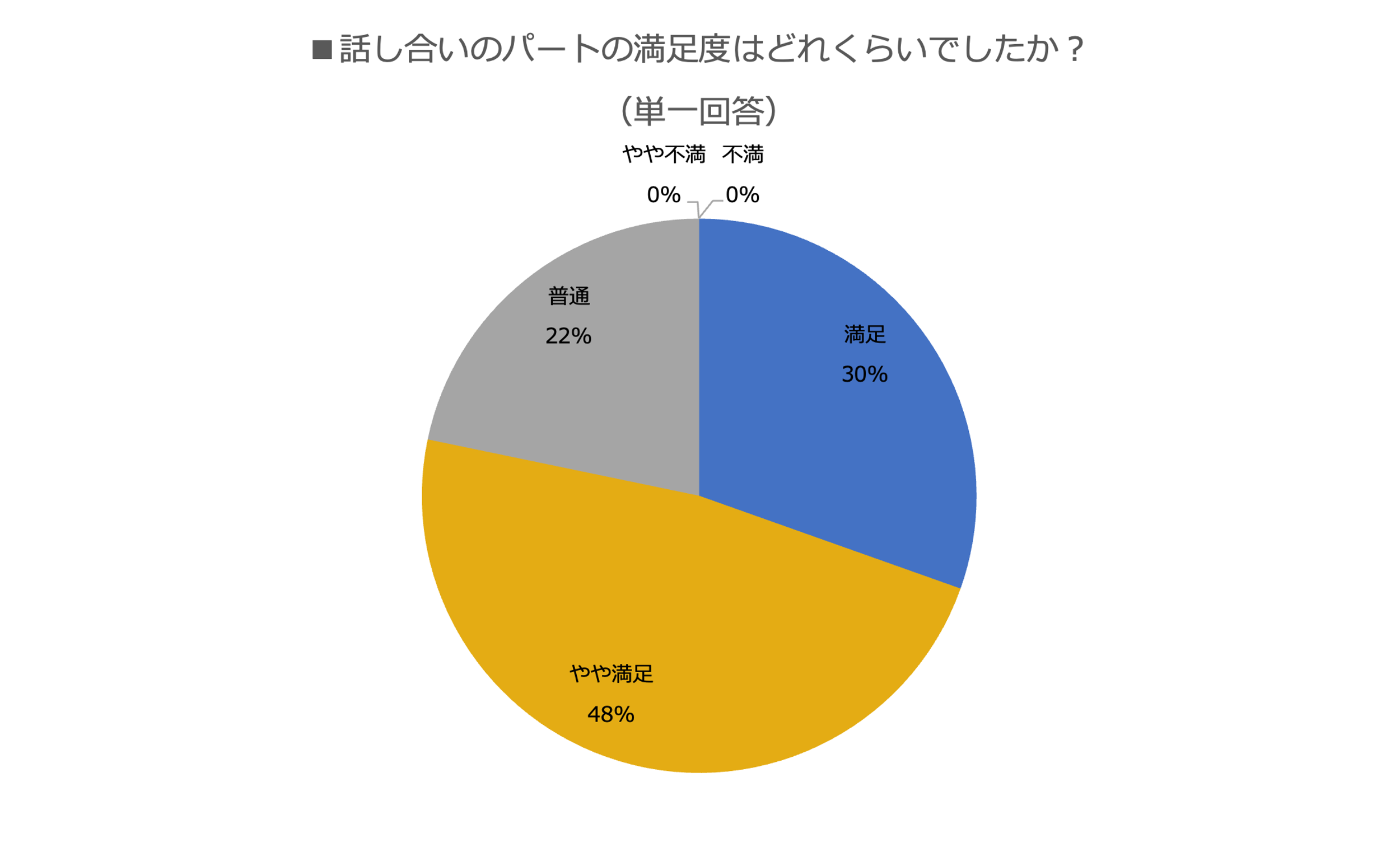 32
話し合いパートの感想（よかったこと・改善点など）を教えてください。
33
そのほか言い残したこと・今後の展望
34
長岡での結果
開催日：2025年2月24日
35
アンケート回答者の属性
■年代
■職業
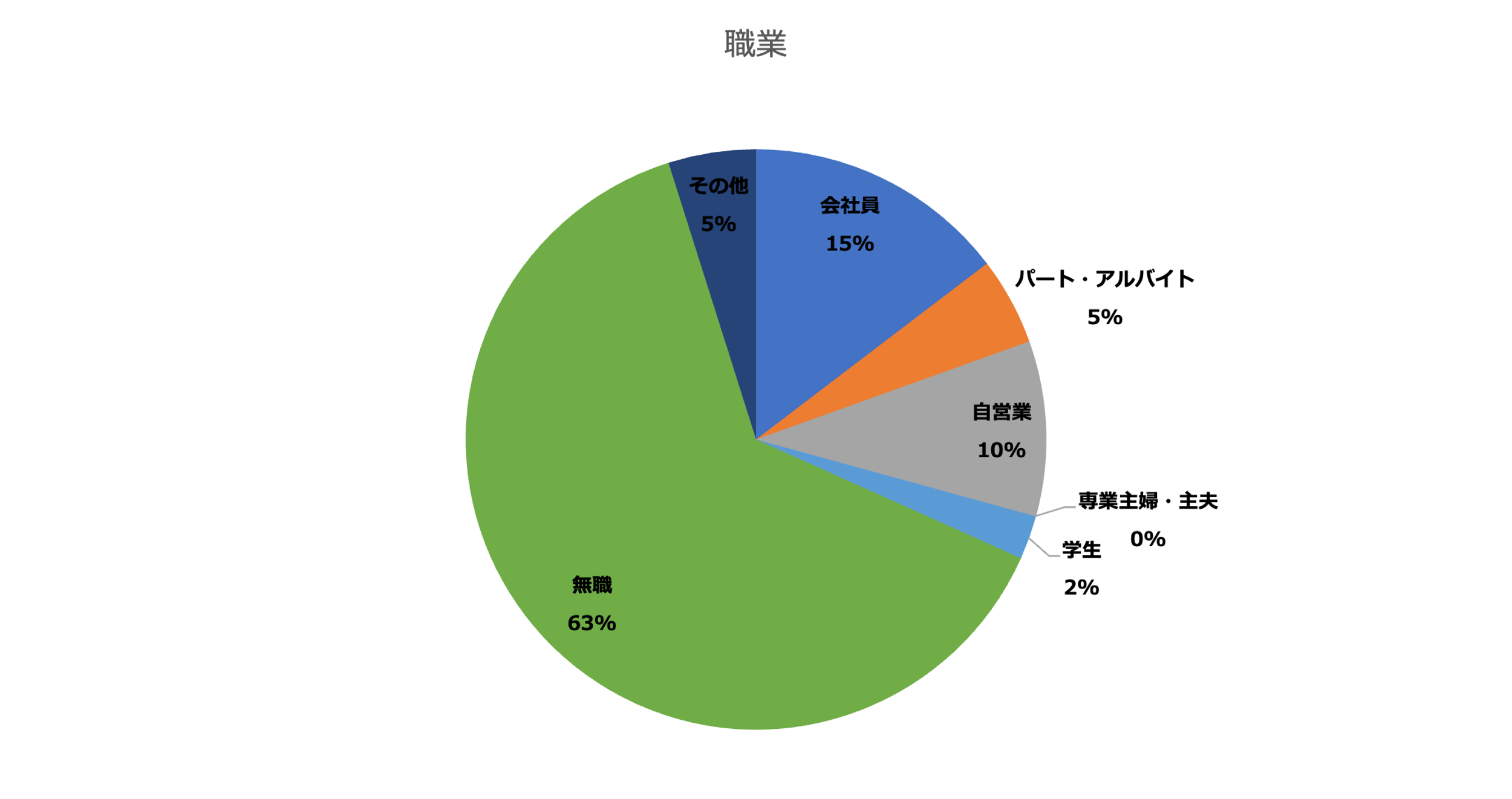 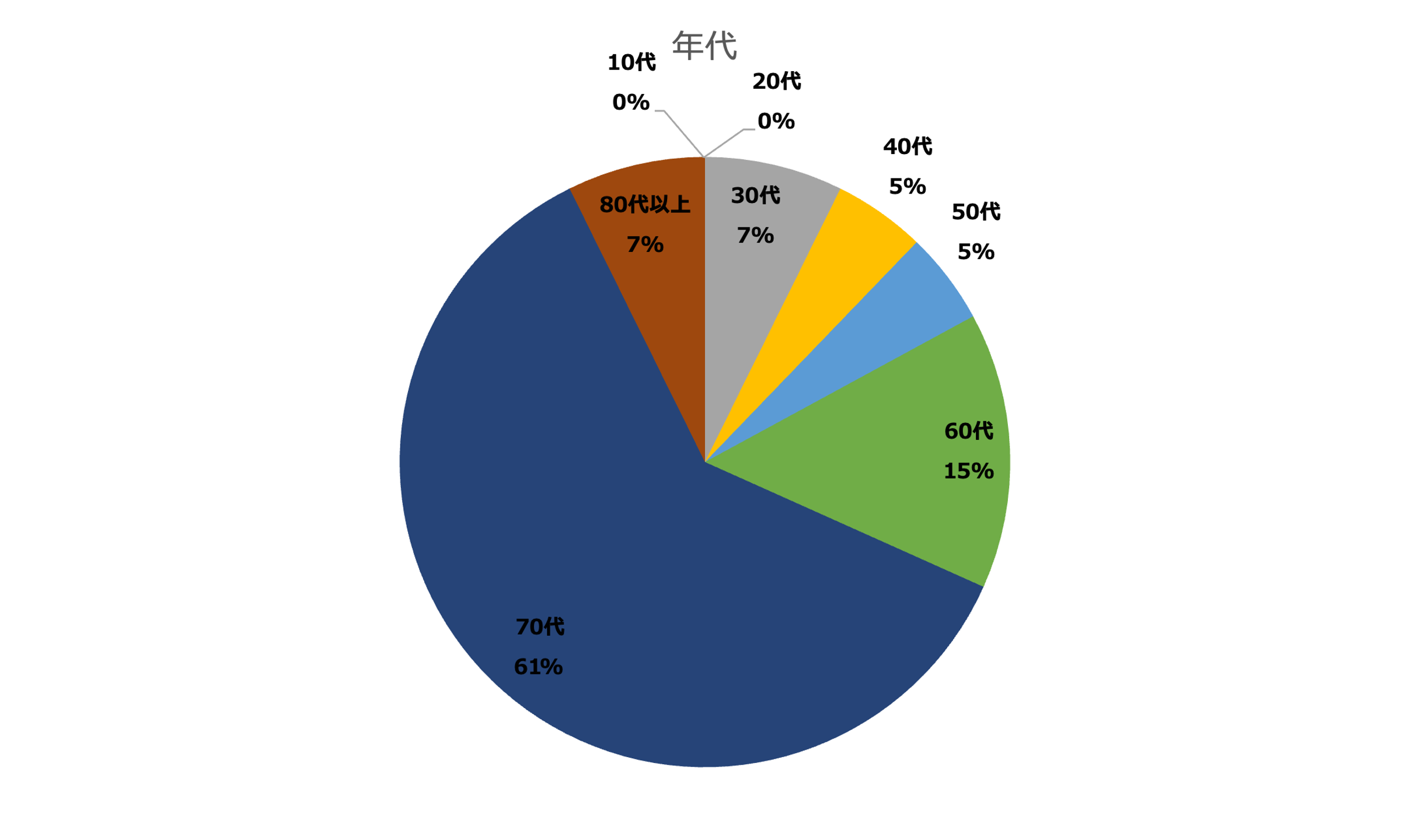 ■住まい
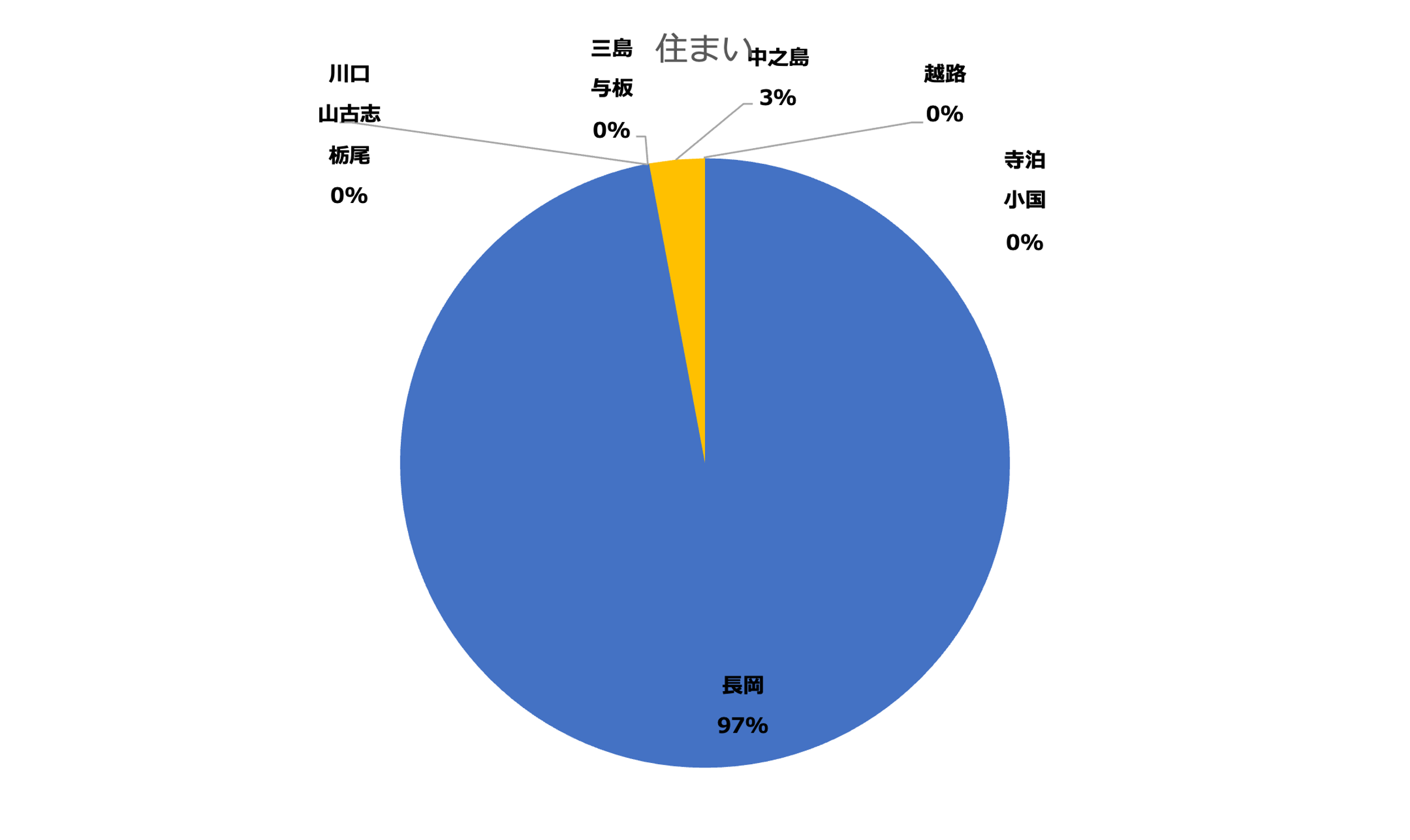 36
このイベントに参加したきっかけを教えてください。（複数回答）
「原発事故が起きたらどうやって避難するのか知りたい・考えたい」と「講師の話を聞きたい」が参加動機として最も多かった。
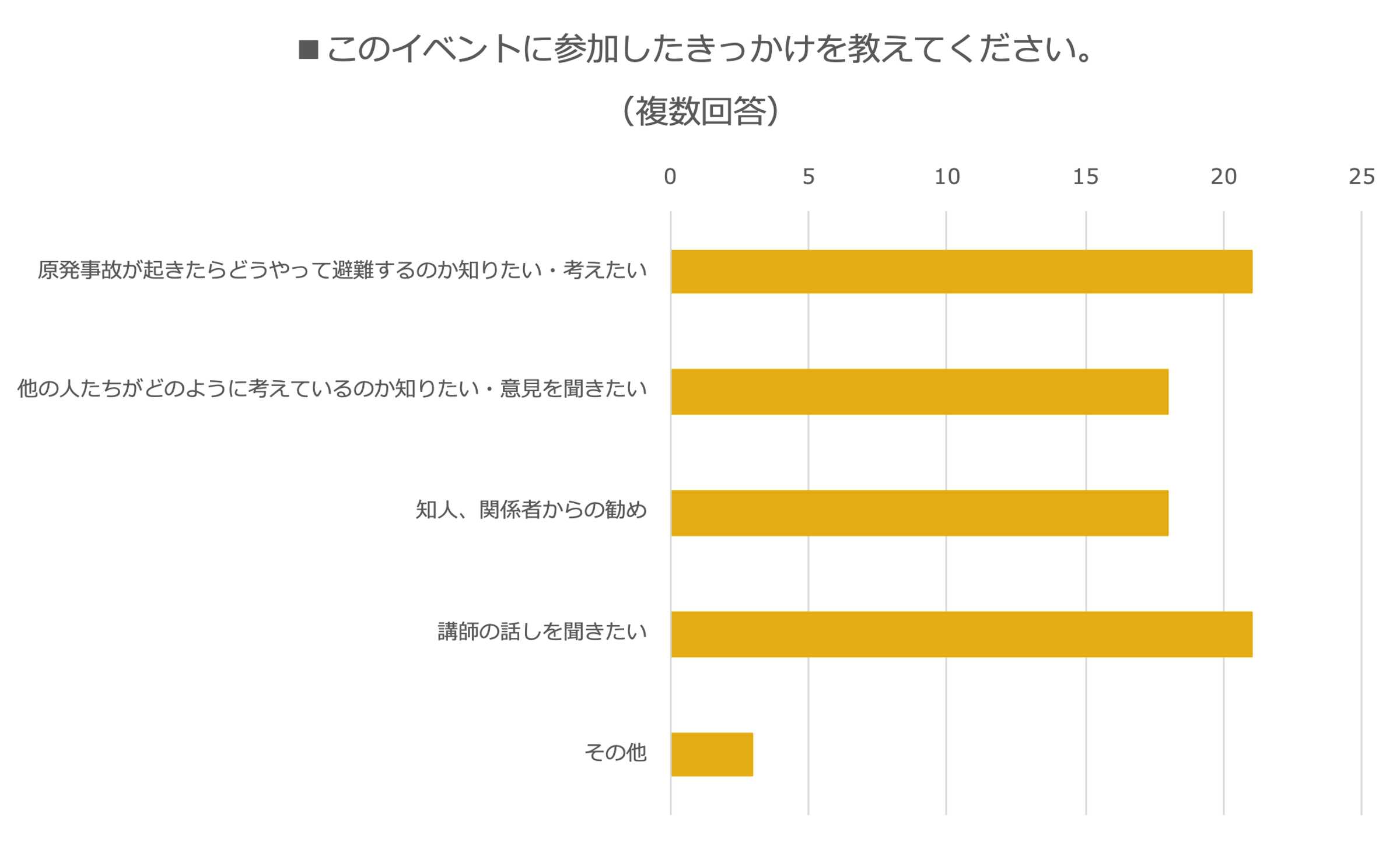 37
話し合いのパートの満足度はどれくらいでしたか？（単一回答）
「満足」「やや満足」の合計で78％となった。
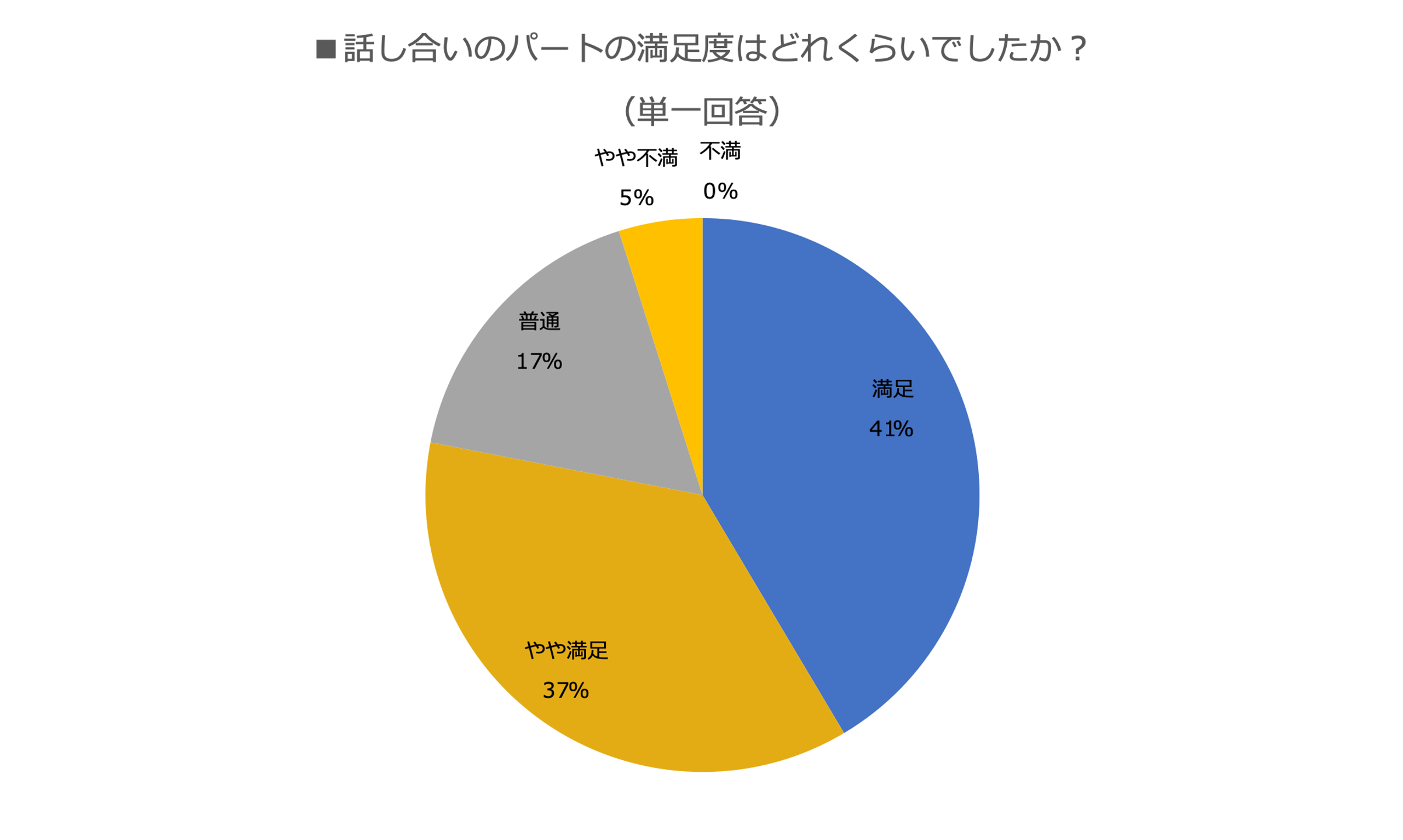 38
話し合いパートの感想（よかったこと・改善点など）を教えてください。
39
話し合いパートの感想（よかったこと・改善点など）を教えてください。
40
そのほか言い残したこと・今後の展望
41
佐渡での結果
開催日：2025年3月22日
42
アンケート回答者の属性
■年代
■職業
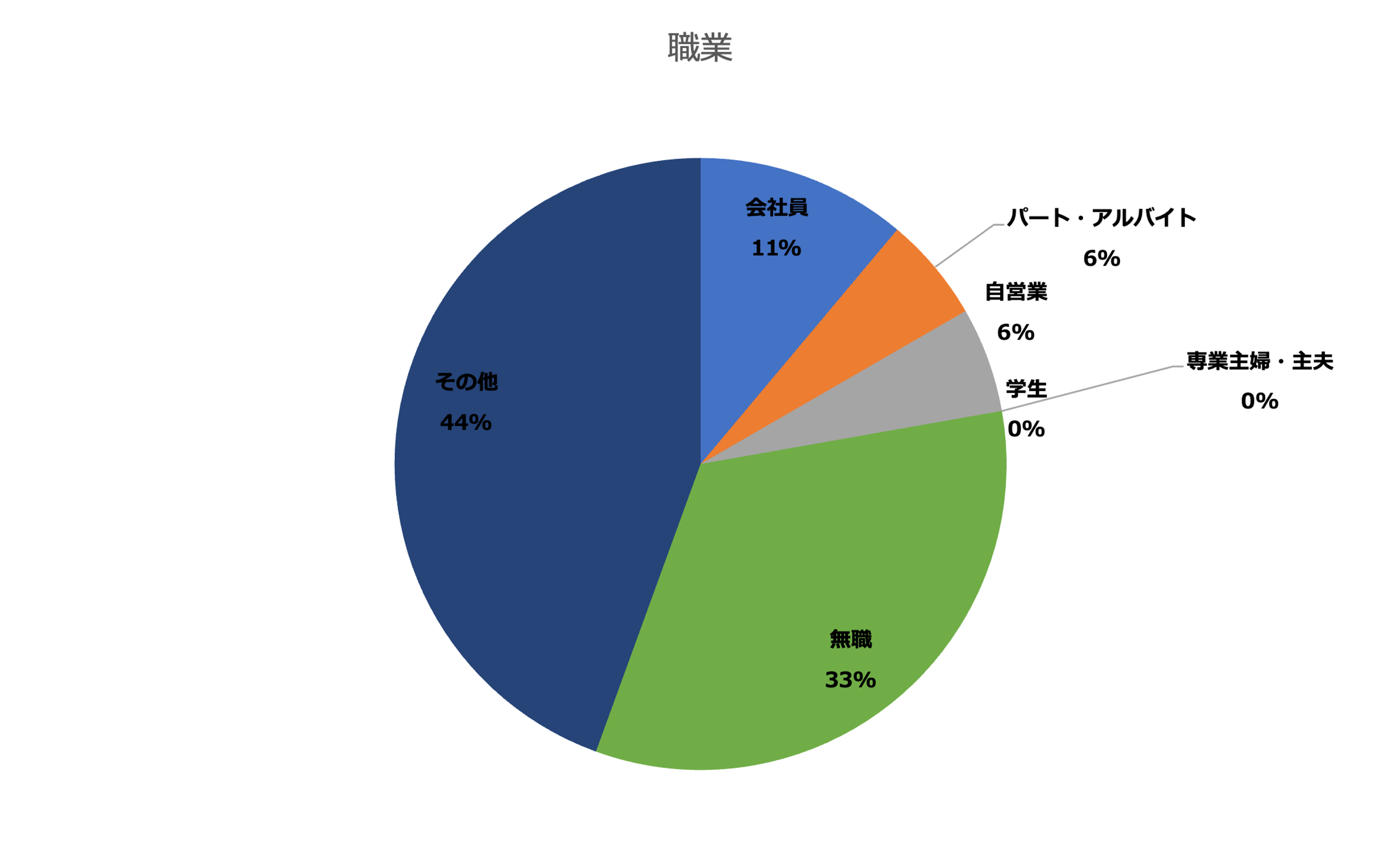 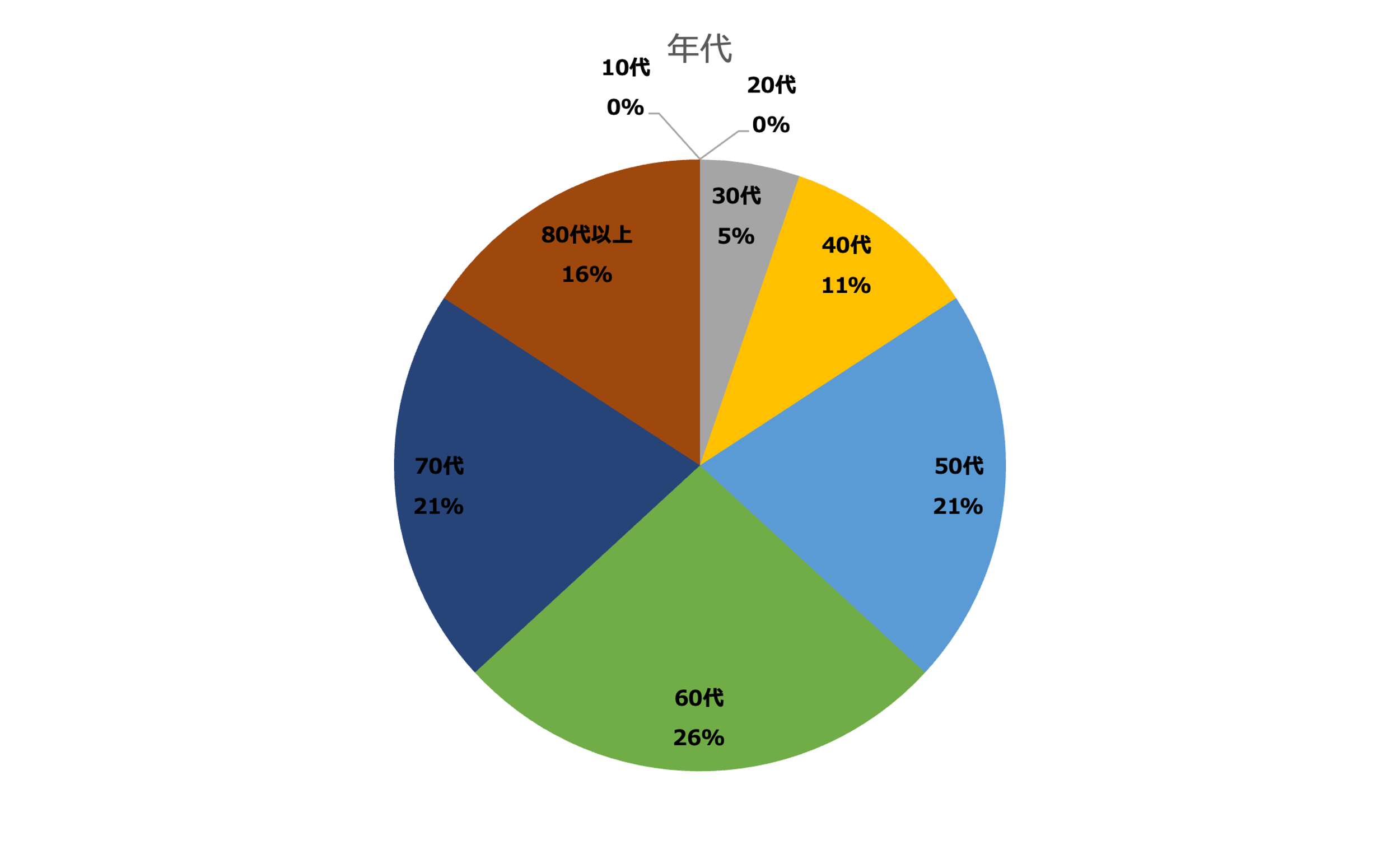 ■住まい
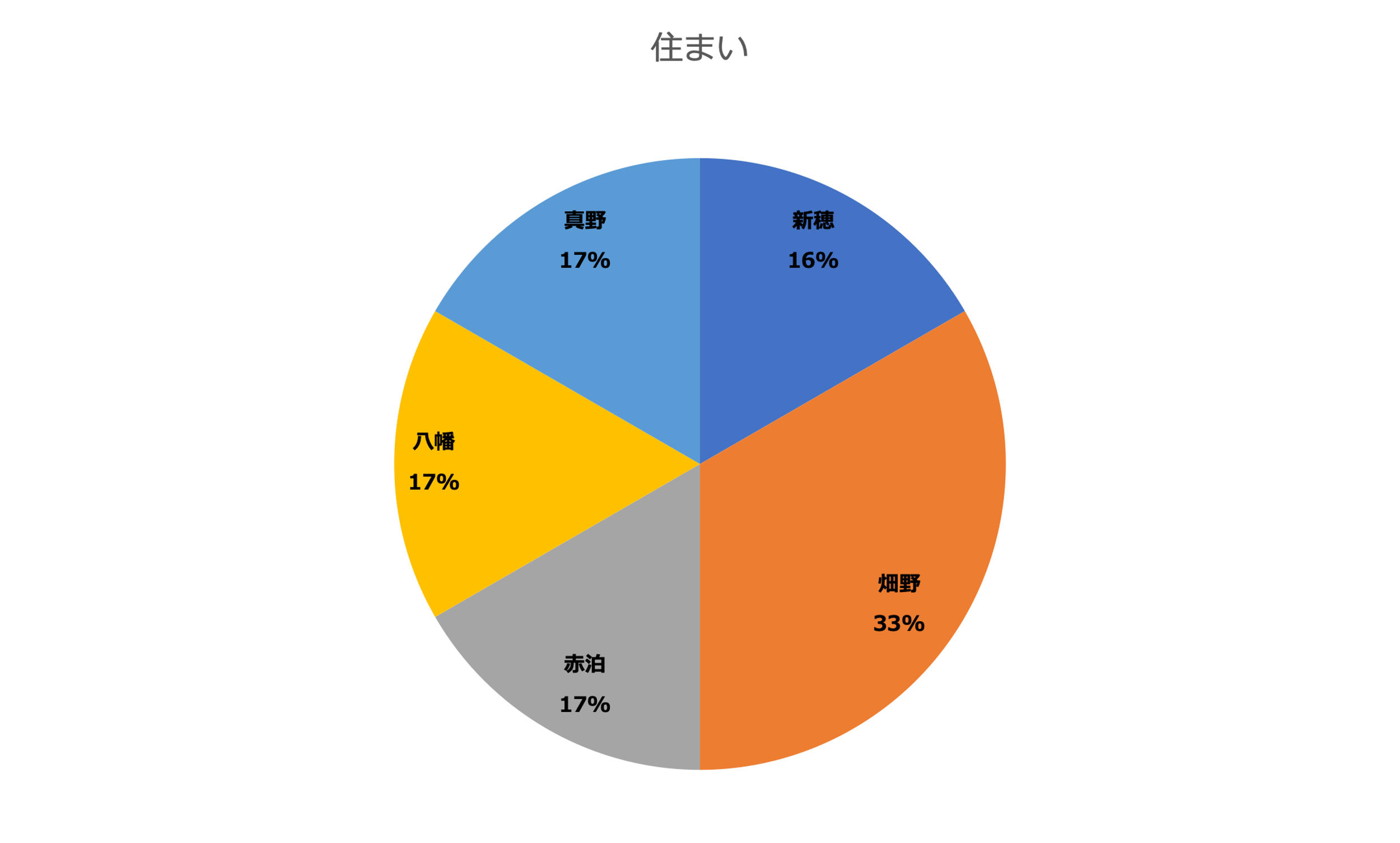 43
このイベントに参加したきっかけを教えてください。（複数回答）
「原発事故が起きたらどうやって避難するのか知りたい・考えたい」が参加動機として最も多かった。
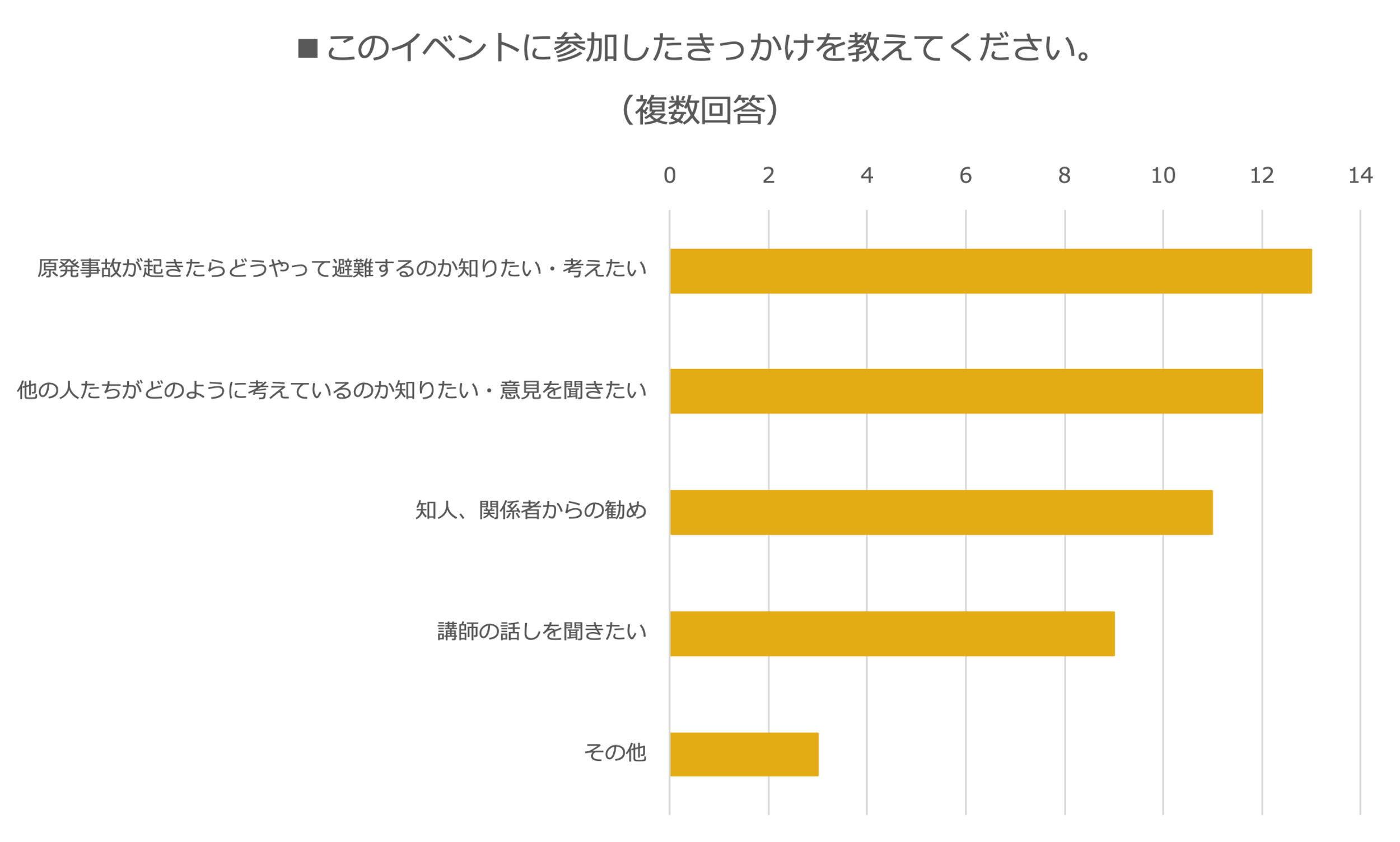 44
話し合いのパートの満足度はどれくらいでしたか？（単一回答）
「満足」「やや満足」の合計で88％となった。
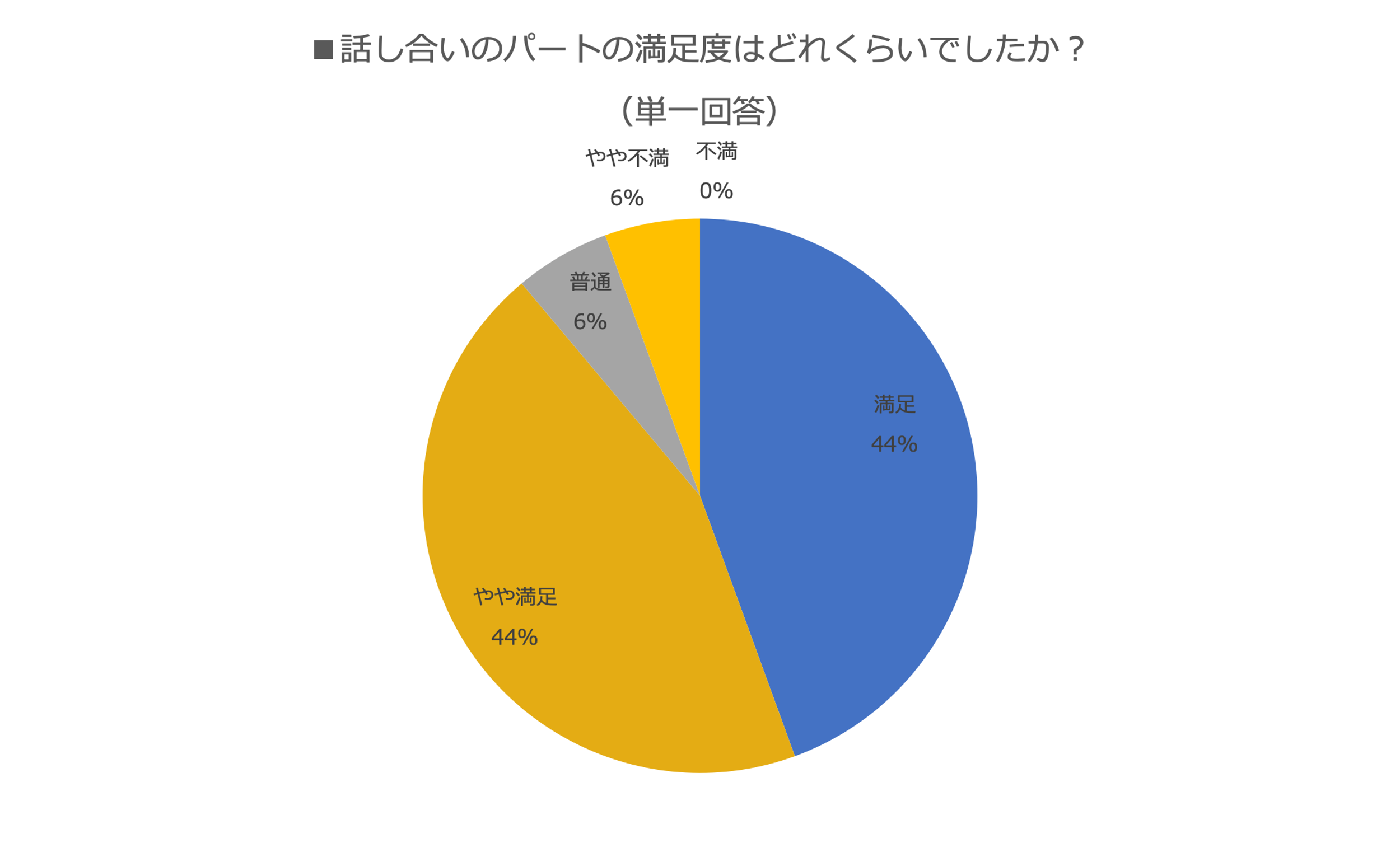 45
話し合いパートの感想（よかったこと・改善点など）を教えてください。
46
そのほか言い残したこと・今後の展望
47